Influence of gravity wave drag parametrisations on the stratospheric circulation of seasonal ICON-NWP experiments
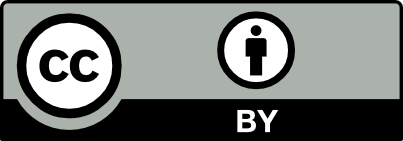 Raphael Köhler, D. Handorf, R. Jaiser, K. Dethloff, G. Zängl, D. Majewski & M. Rex
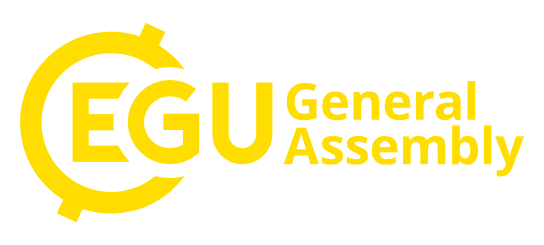 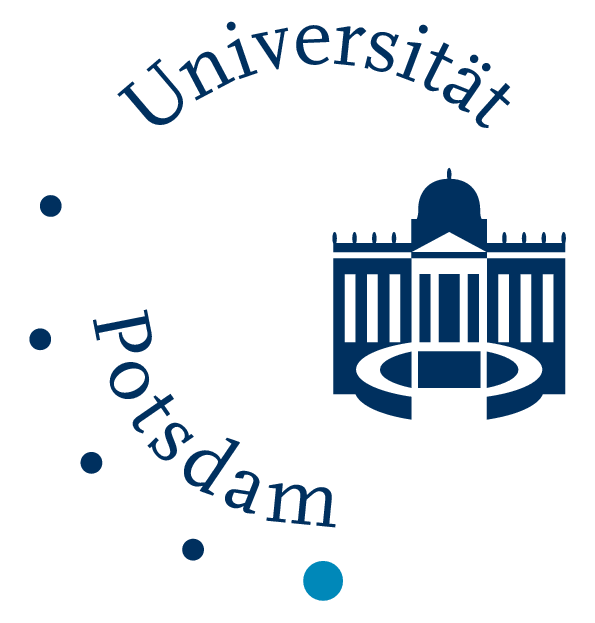 4th May 2020
Why the stratosphere?
Composites of time-height development of the northern annular mode for (A) 18 weakvortex events and (B) 30 strong vortex events.
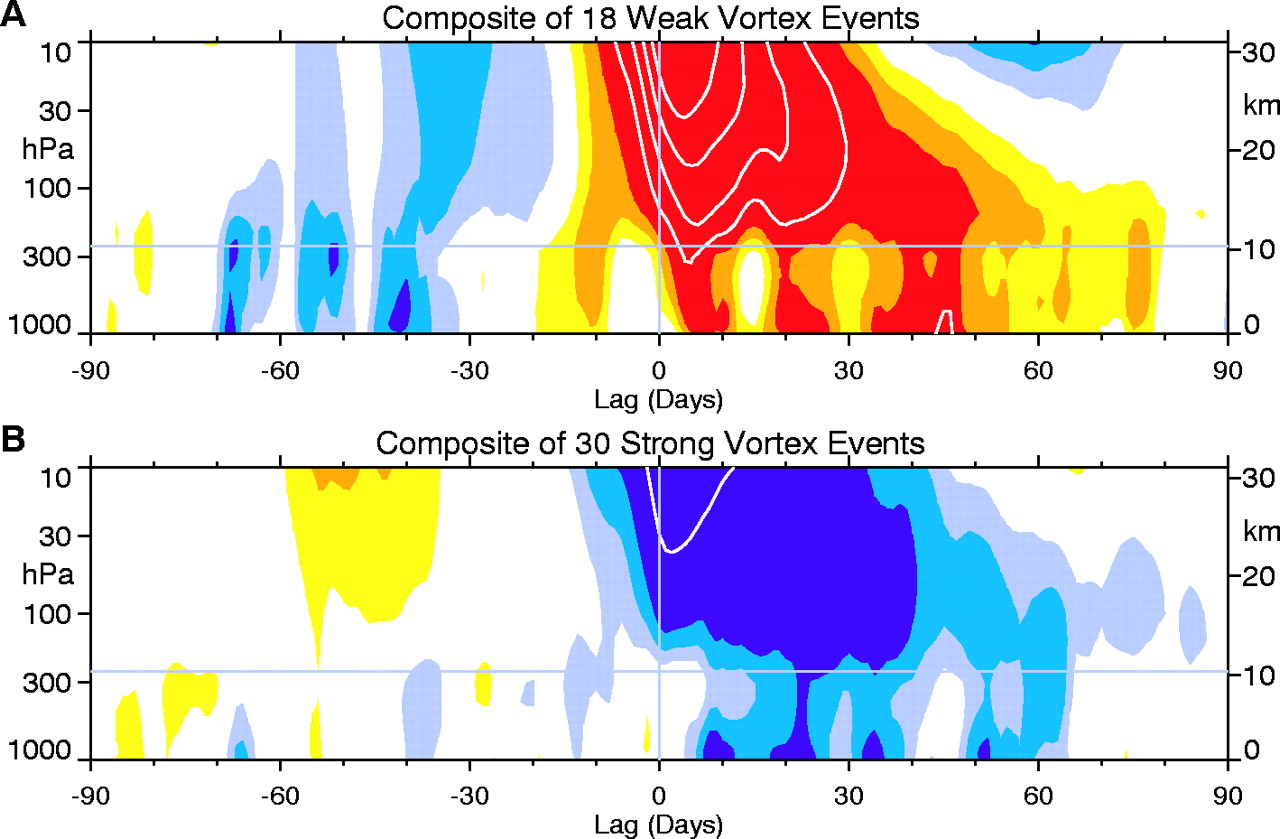 M. P. Baldwin, and T.J. Dunkerton, 
Science 2001;294:581-584
2
ICON-NWP basic setup
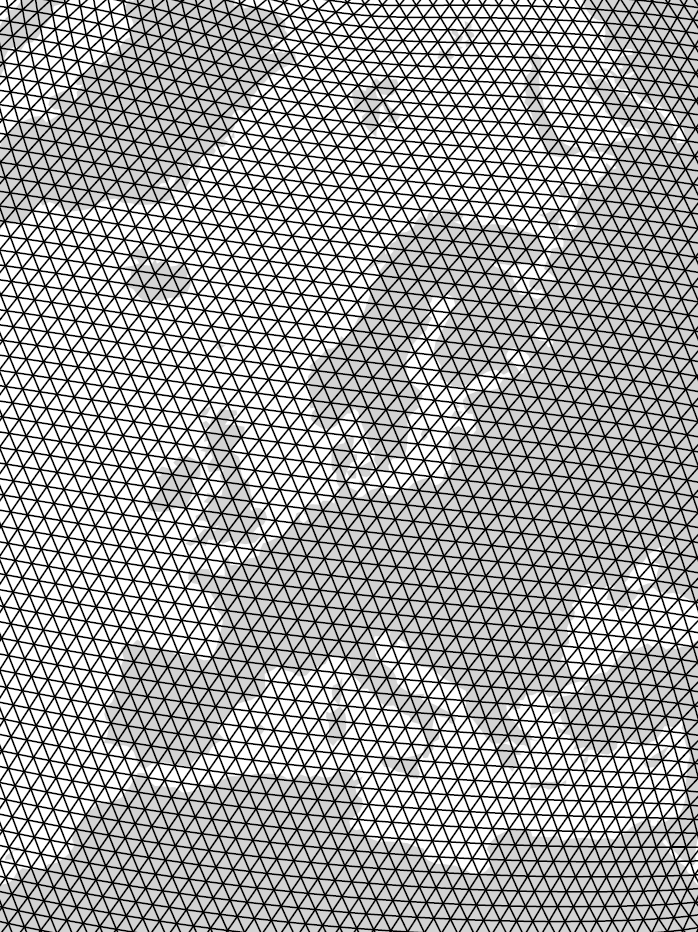 Results are compared to ERA-Interim reanalysis
3
Stratospheric polar vortex
Zonal mean zonal wind @ 60°N
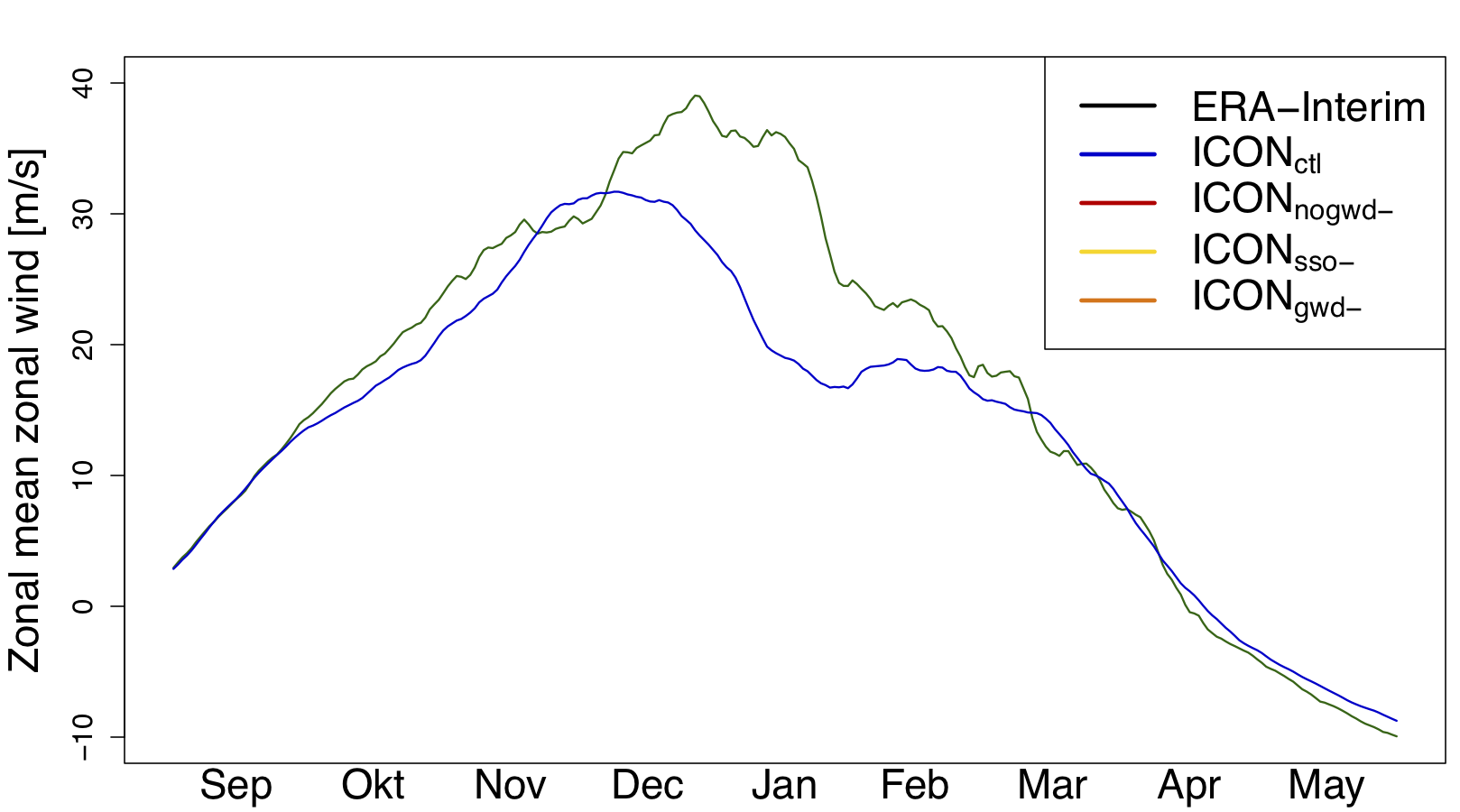 Polar vortex variability and extreme values well represented in ICON
Vortex strength in winter is strongly underestimated by ICON
4
Polar Atmosphere: ICON – ERA-Interim
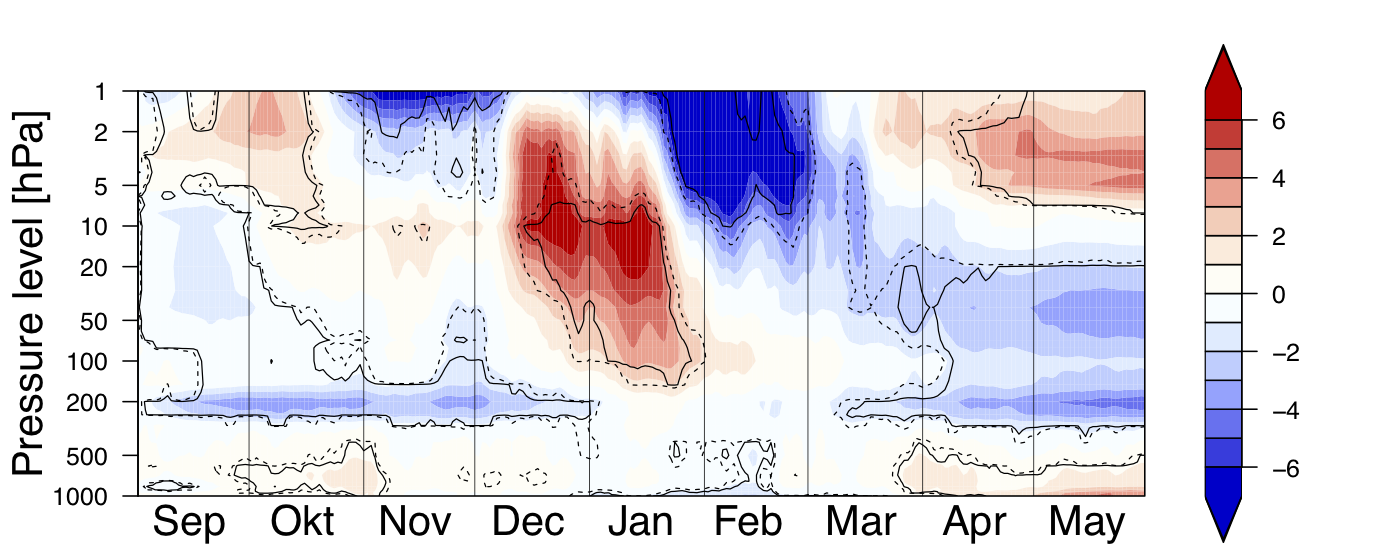 [K]
Polar cap mean 
temperature diff.
Connected to a
 strongly overestimated amount of major stratospheric warmings
ICON: Significant positive temperature and negative wind bias in the stratosphere of the high latitudes in winter
5
ICON vs. ERA-Interim: MSLP
MAM
SON
DJF
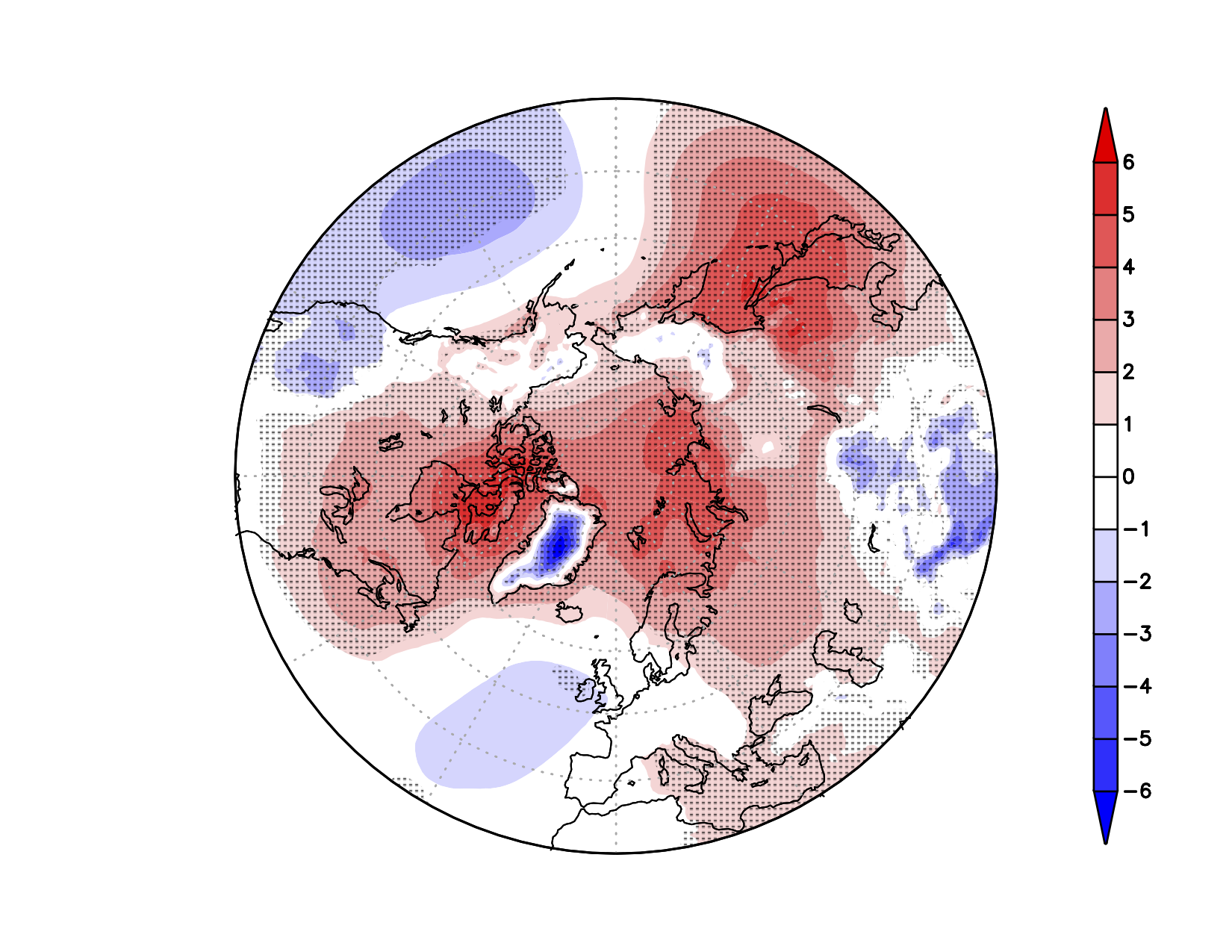 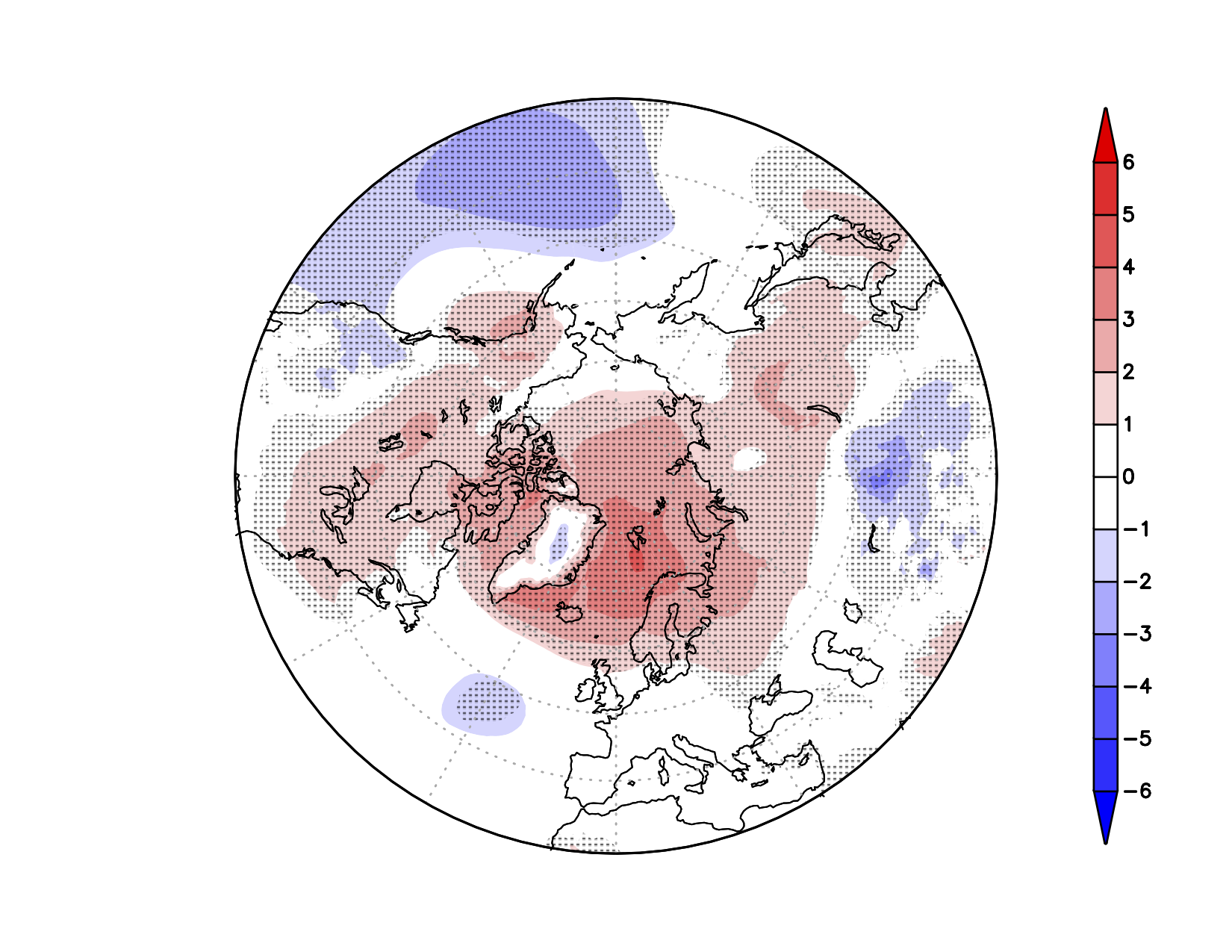 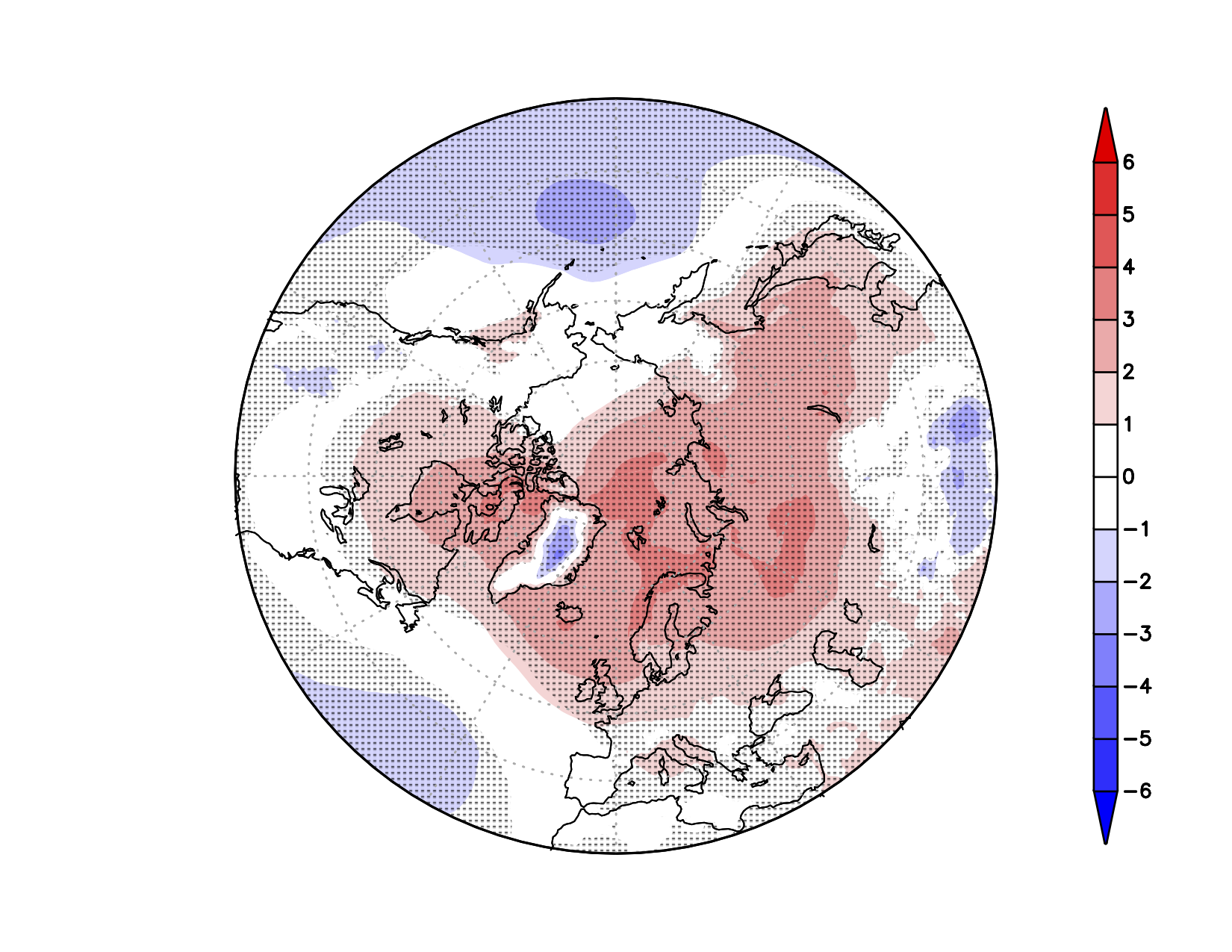 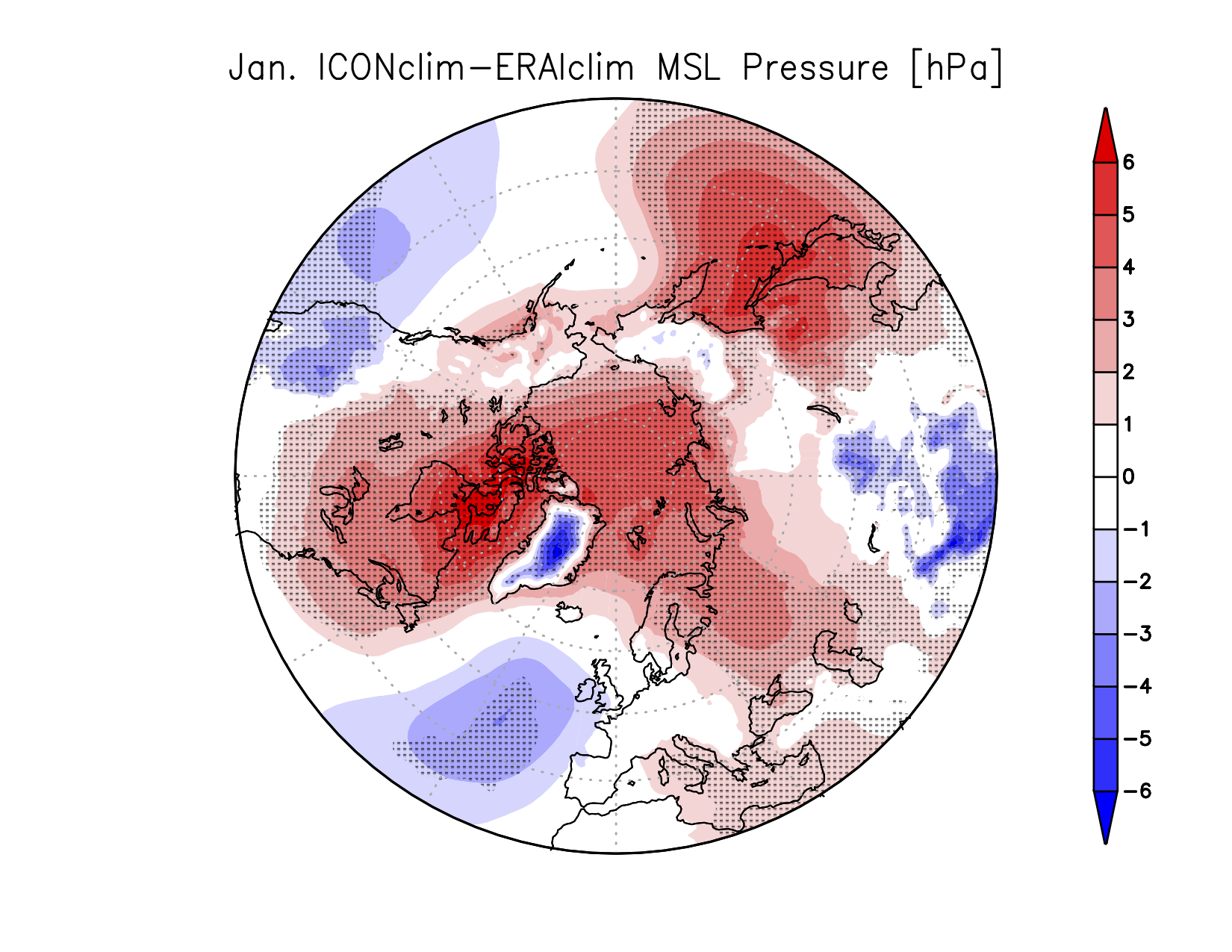 Mean sea level pressure bias
[hPa]
Weak polar vortex connected to a tendency towards the negative phase of the Arctic Oscillation with high pressure bias in high latitudes and low pressure bias in lower latitudes
MSLP bias especially large in winter
Similar results found for ICON-A 
(see Crueger et al. 2018)
6
Gravity Wave Drag (GWD) experiments
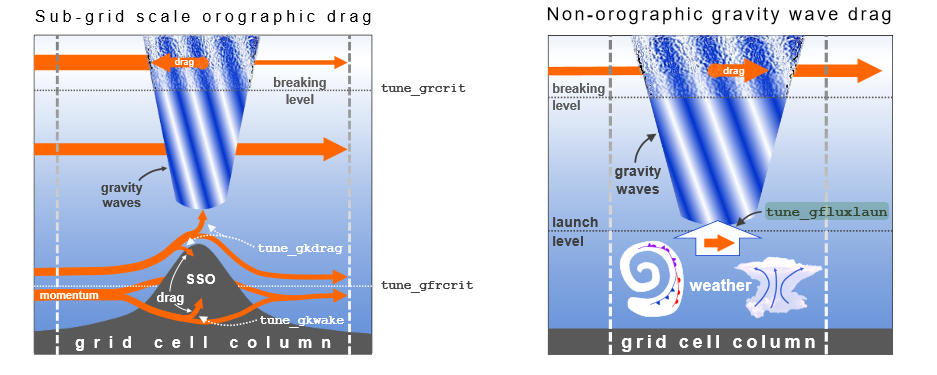 ICONctl
Deafault GWD
ICONnogwd-
Reduced non-orographic GWD
F. Prill, D. Reinert, D. Rieger, G. Zängl (2019), 
ICON Model Tutorial, April 2019, Working with the ICON Model
Practical Exercises for NWP Mode and ICON-ART
ICONsso-
Reduced orographic GWD 
Tuned SSO scheme
ICONgwd-
Overall reduced GWD
Combines ICONnogwd- with ICONsso-
2mPa
1.2
0.5
0.06
1.2
2mPa
0.06
0.5
7
Effect on stratospheric polar vortex
Zonal mean zonal wind @ 60°N
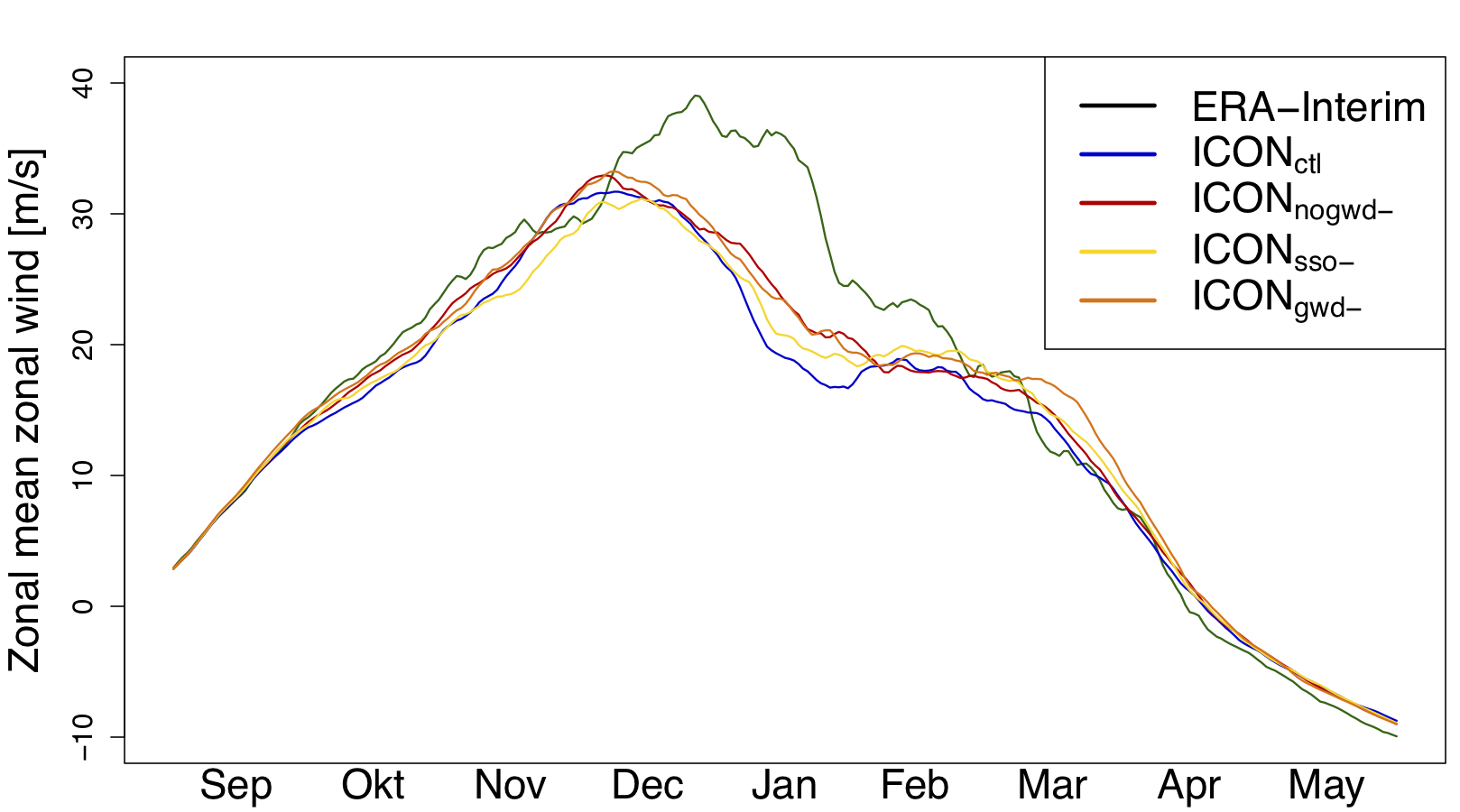 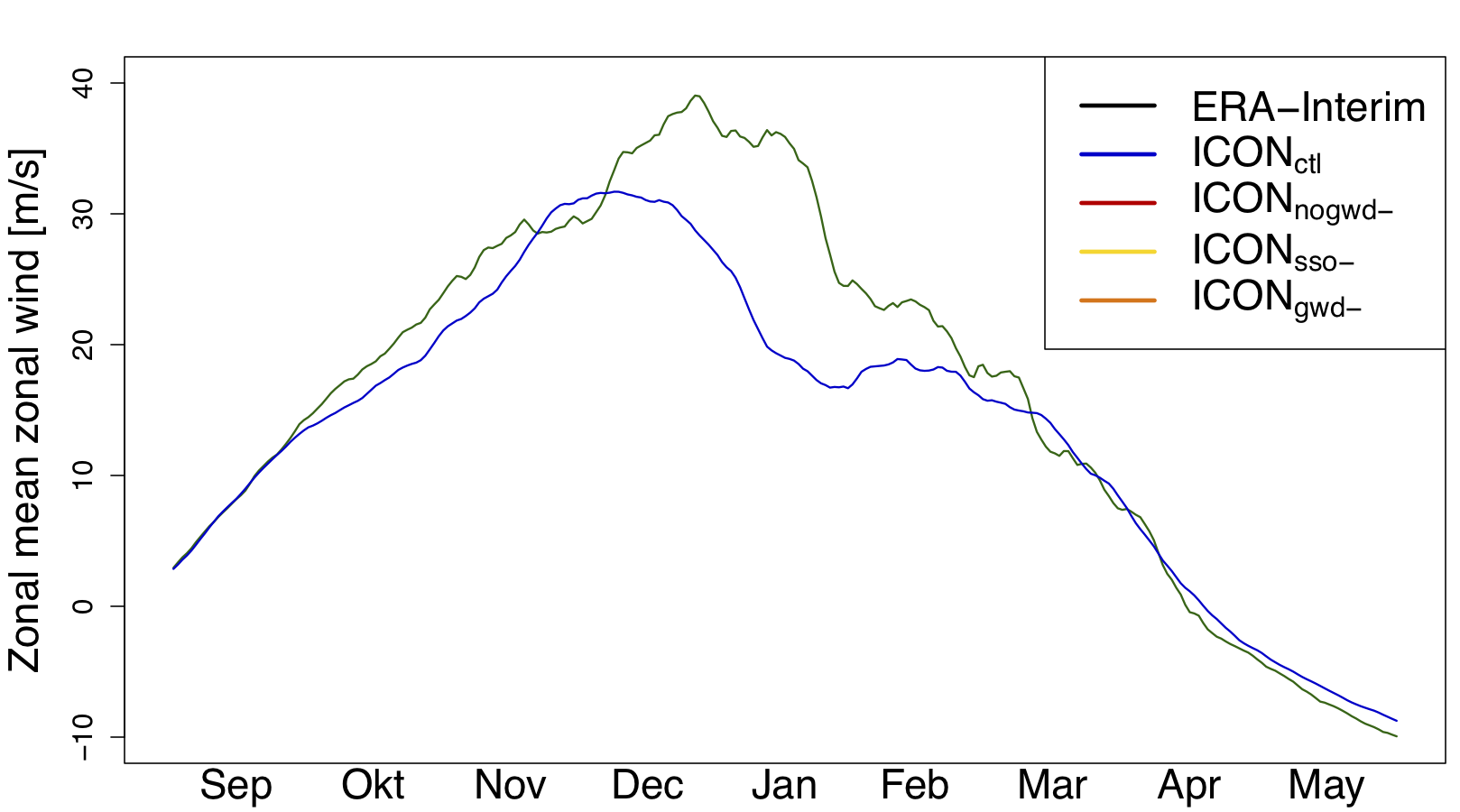 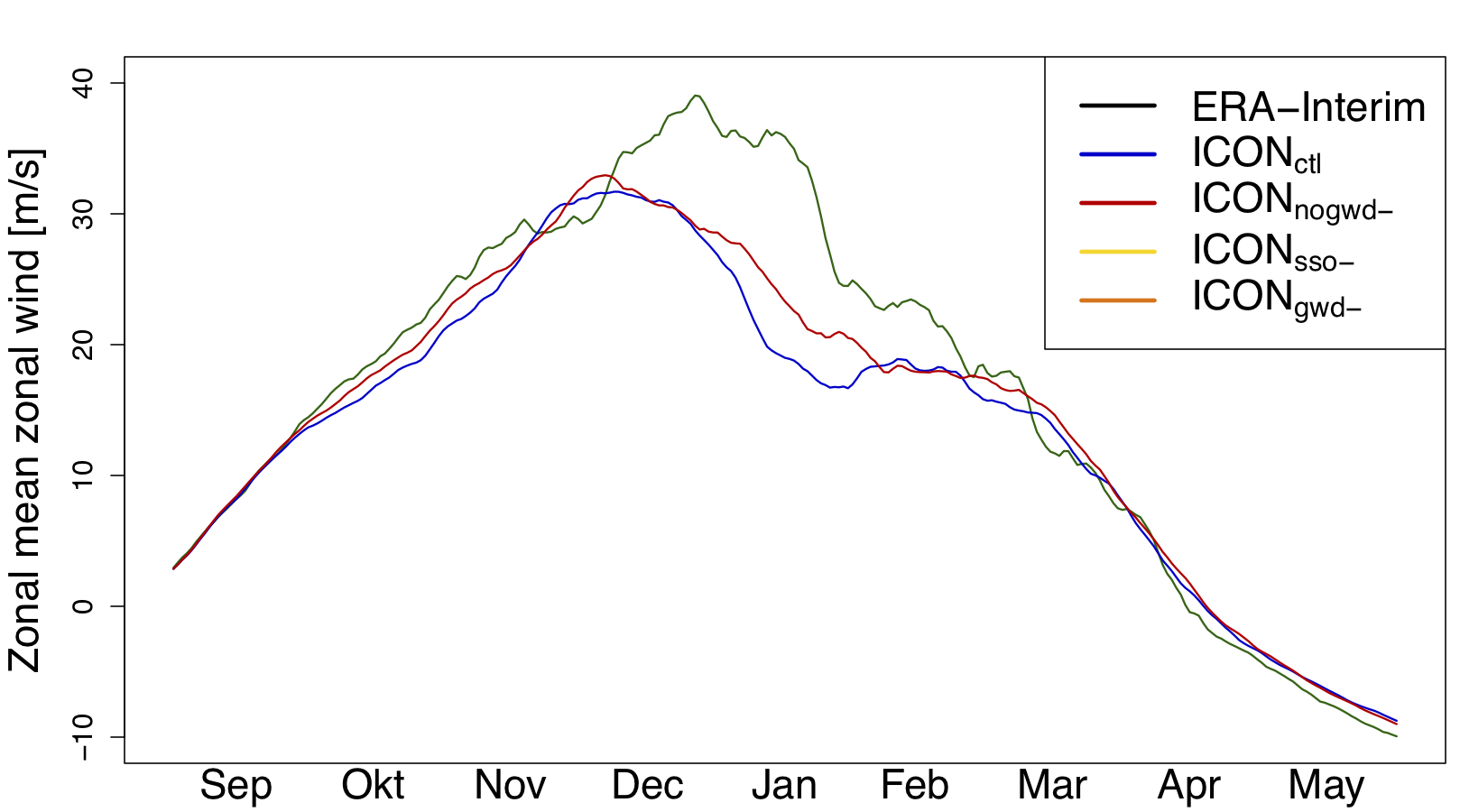 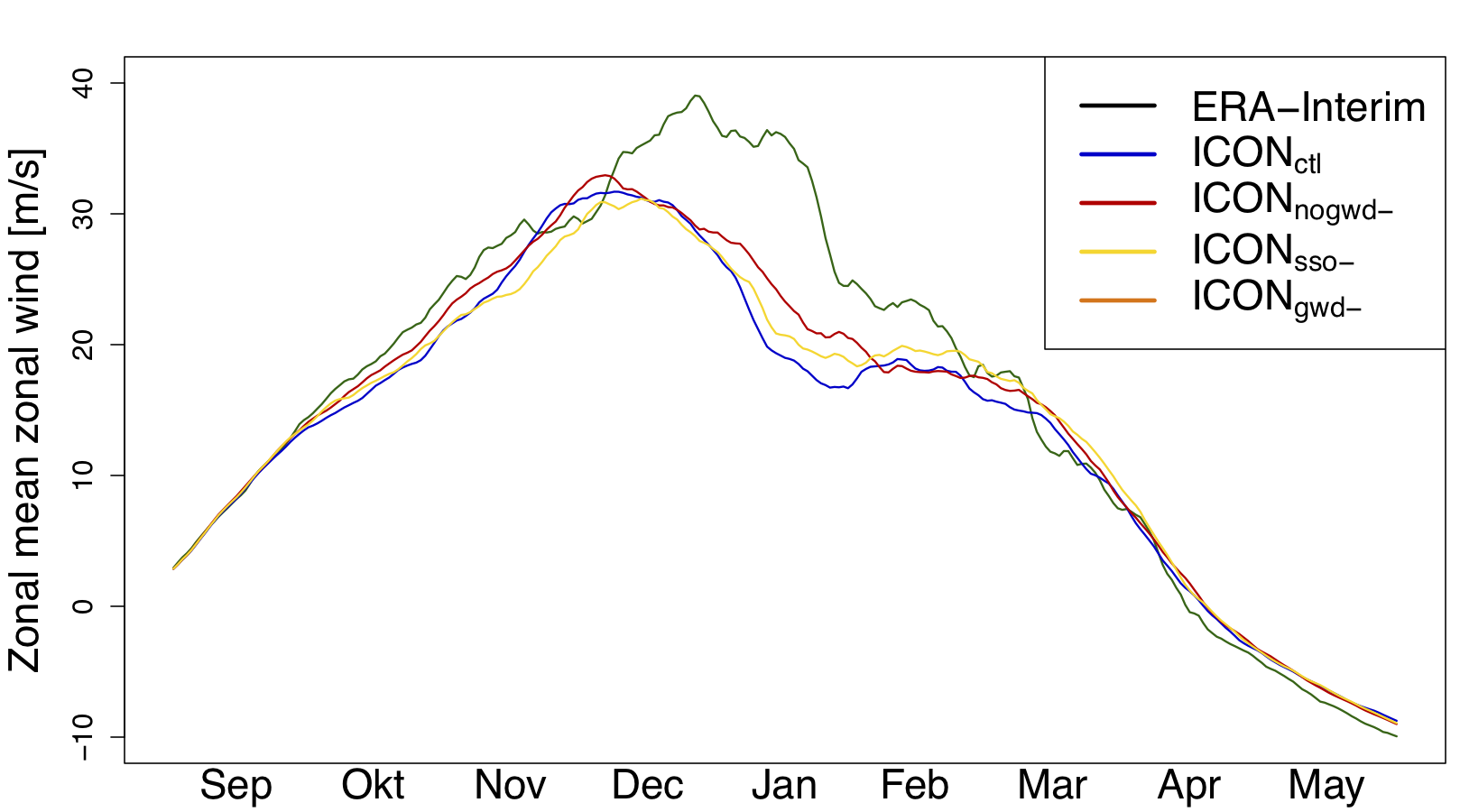 All GWD reductions lead to a strengthening of the stratospheric polar vortex in winter
Effect of non-orographic GWD is stronger
8
Effect of non-orographic GWD
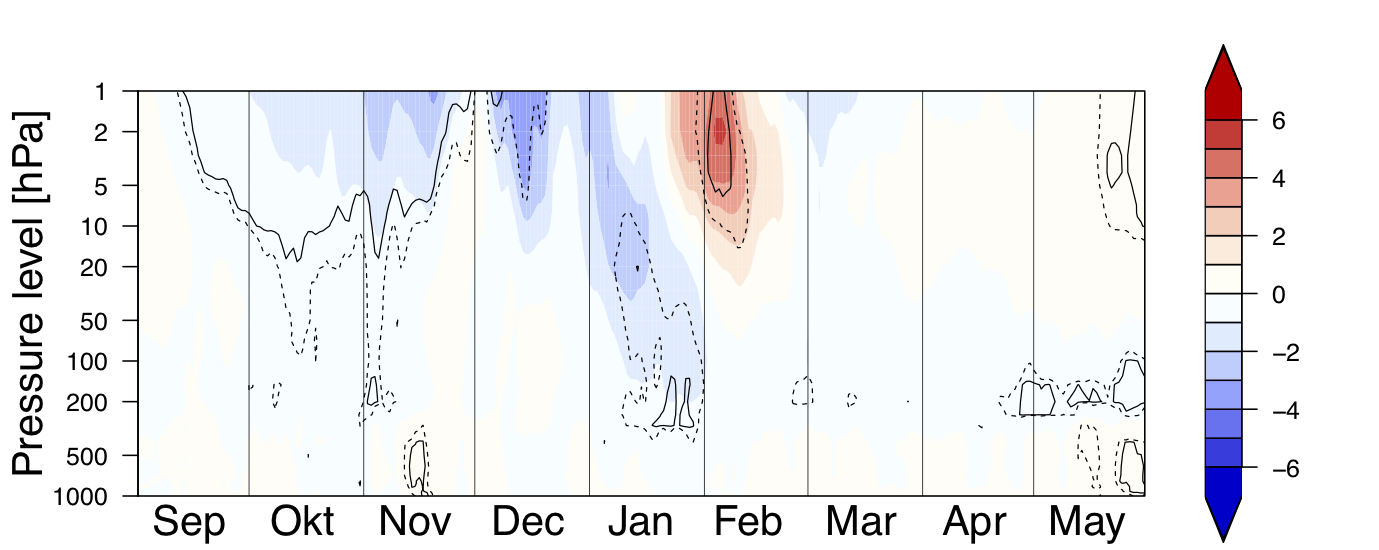 ICONnogwd-
-
ICONctl
[K]
Strong strat. bias reduction, especially in January
Polar cap mean zonal wind diff.
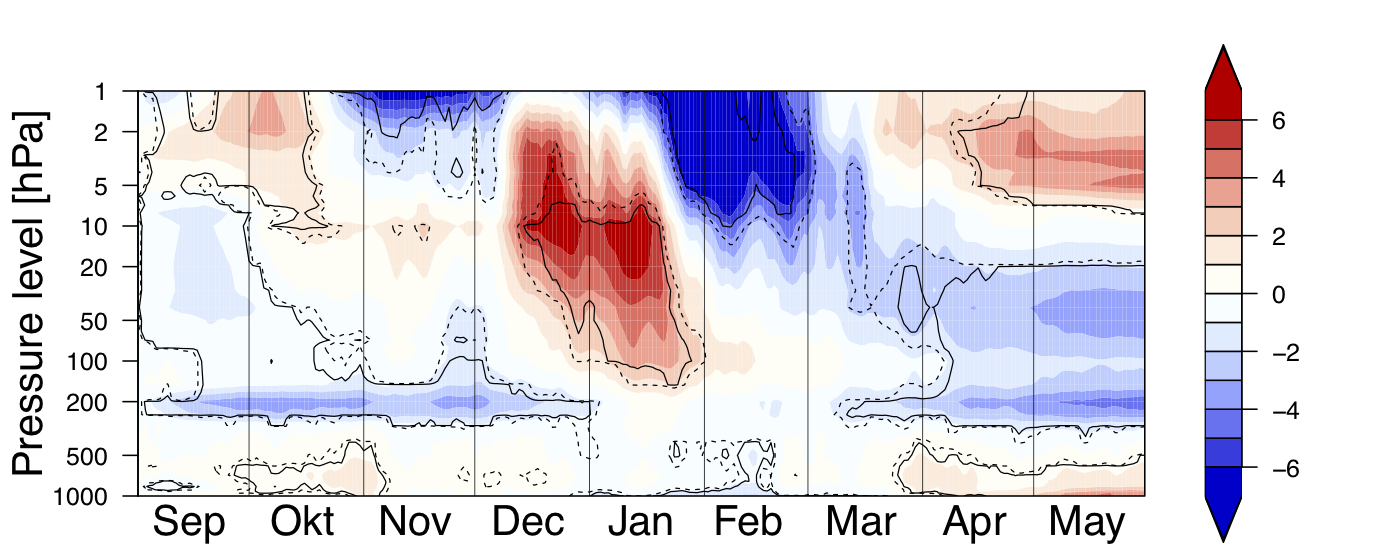 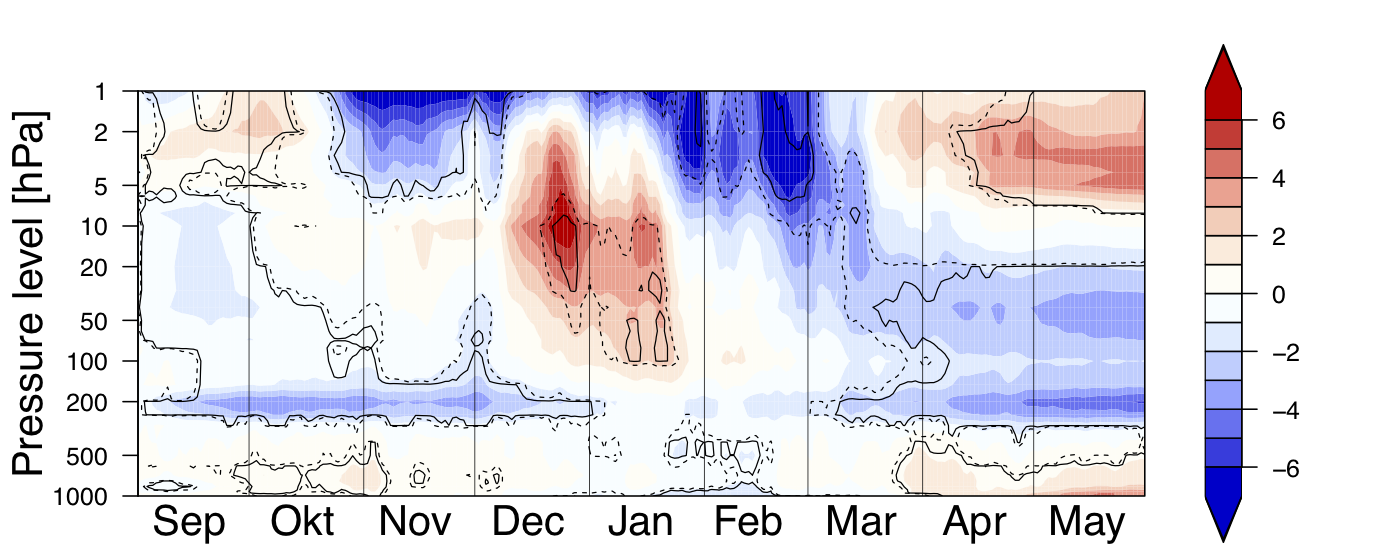 ICONctl 
-
ERA-Interim
ICONnogwd- 
-
ERA-Interim
[K]
9
Effect of SSO-scheme
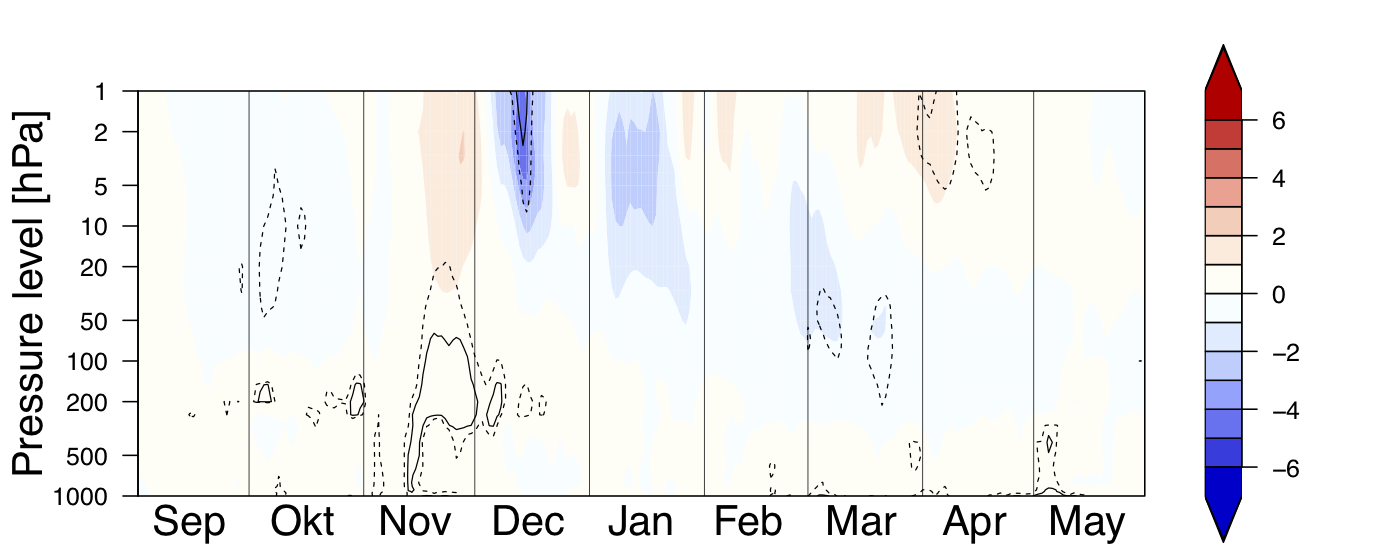 ICONSSO
-
ICONctl
[K]
Polar cap mean zonal wind diff.
Weak strat. bias reduction
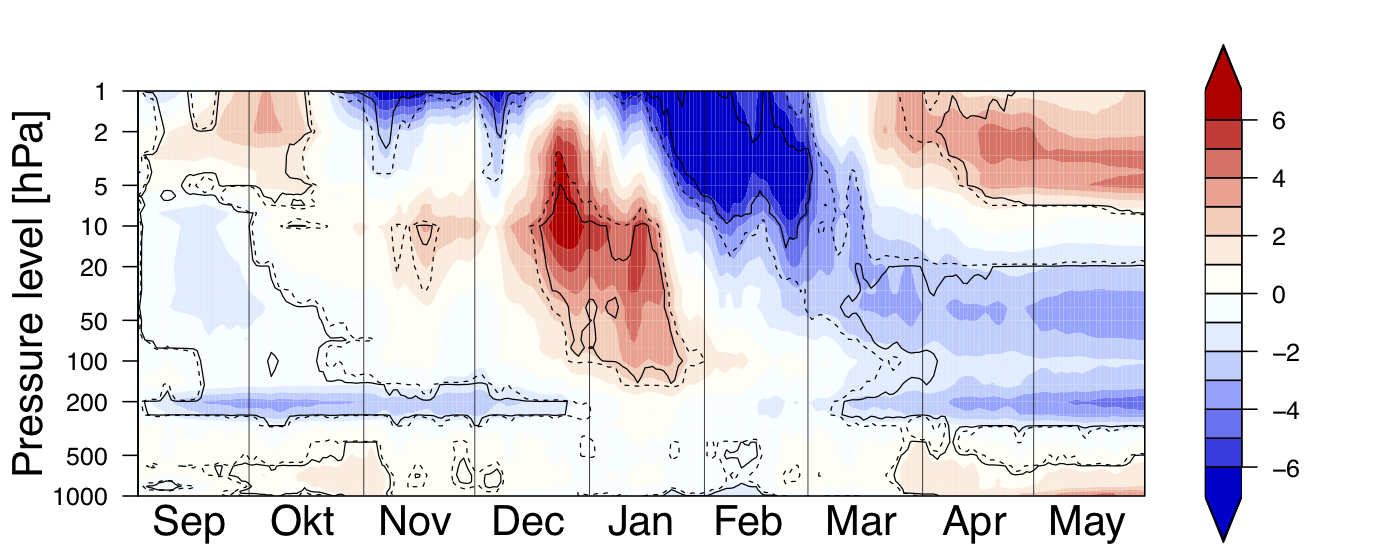 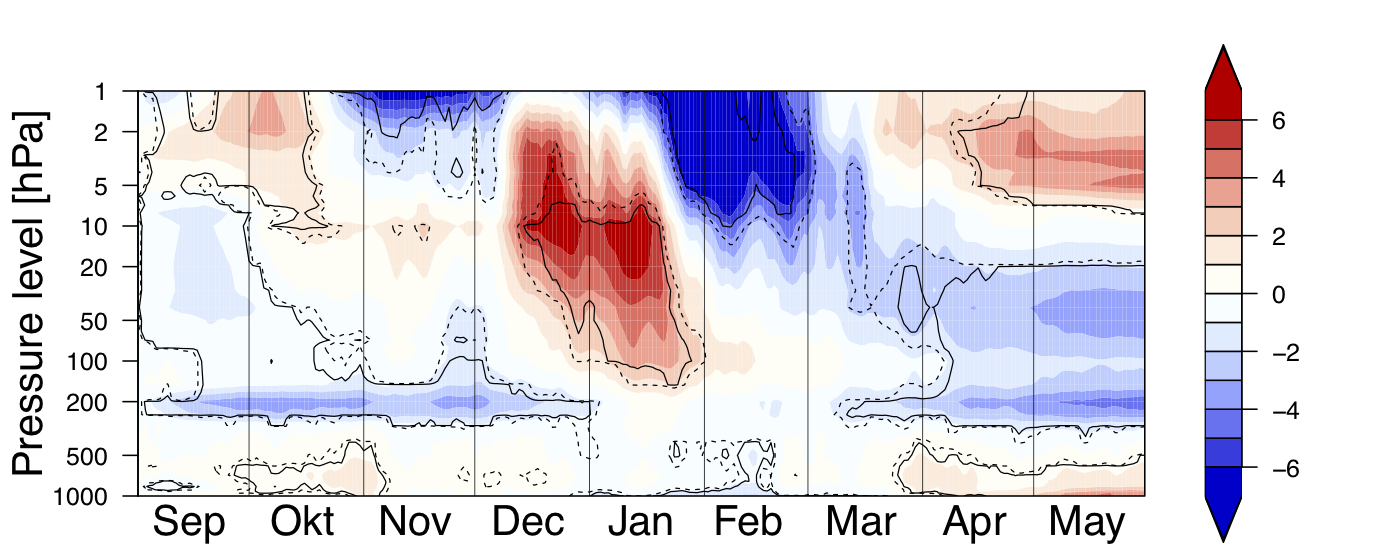 ICONctl 
-
ERA-Interim
ICONSSO  
-
ERA-Interim
[K]
10
Combined GWD effect (SSO + non-oro.)
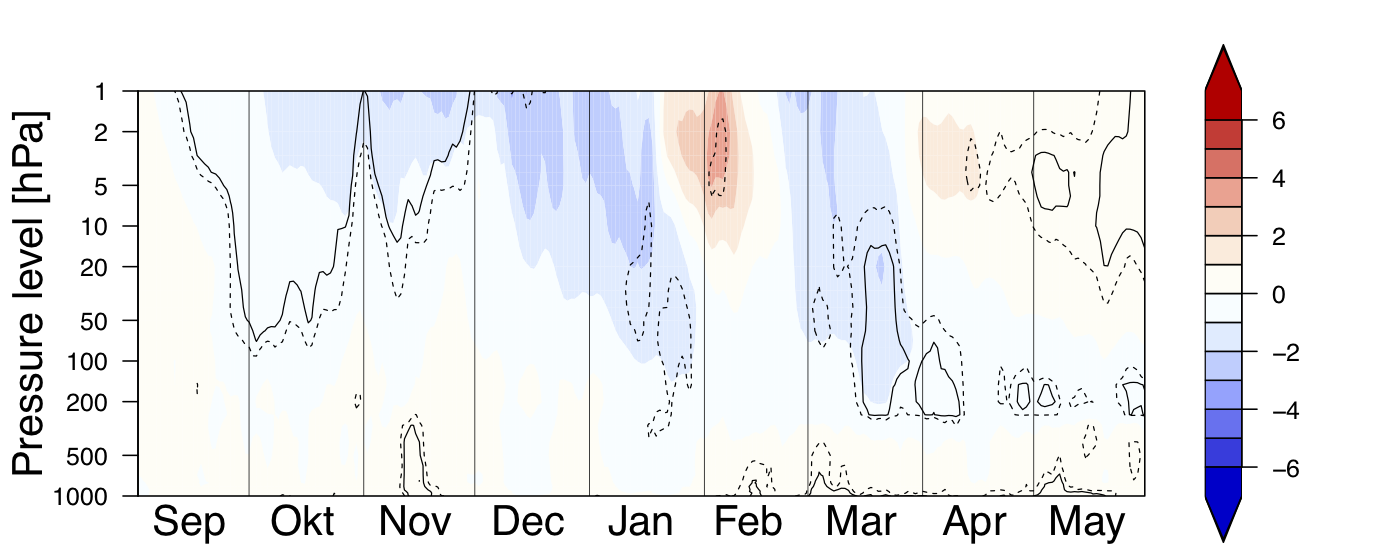 ICONgwd-
-
ICONctl
[K]
Strong strat. bias reduction, especially in January
Polar cap mean zonal wind diff.
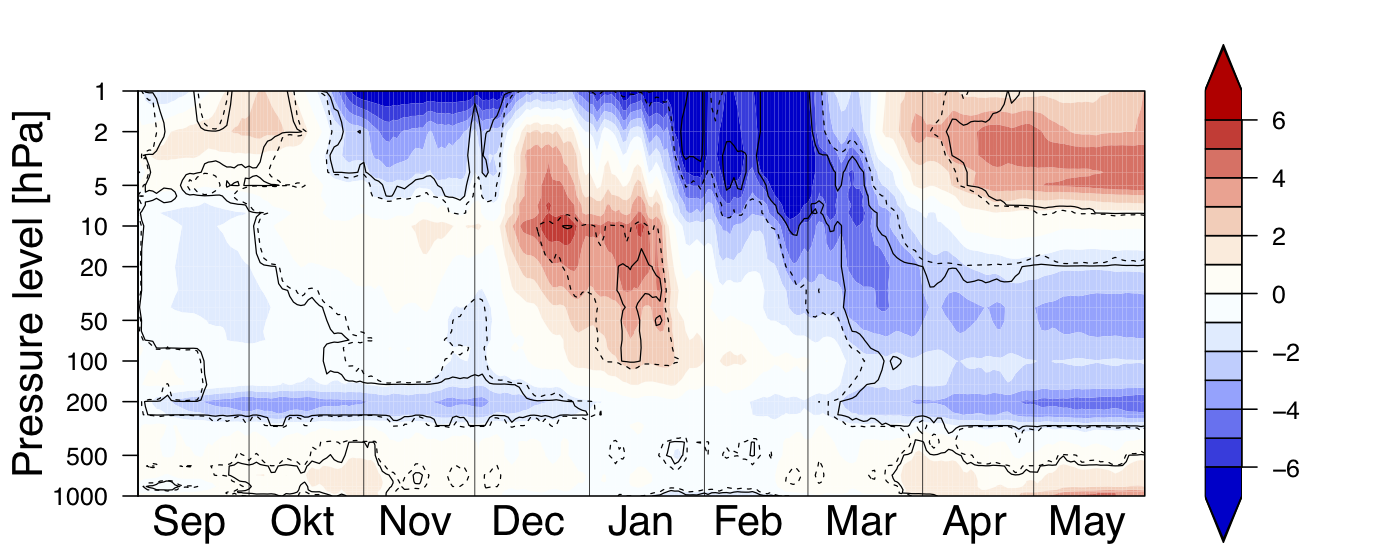 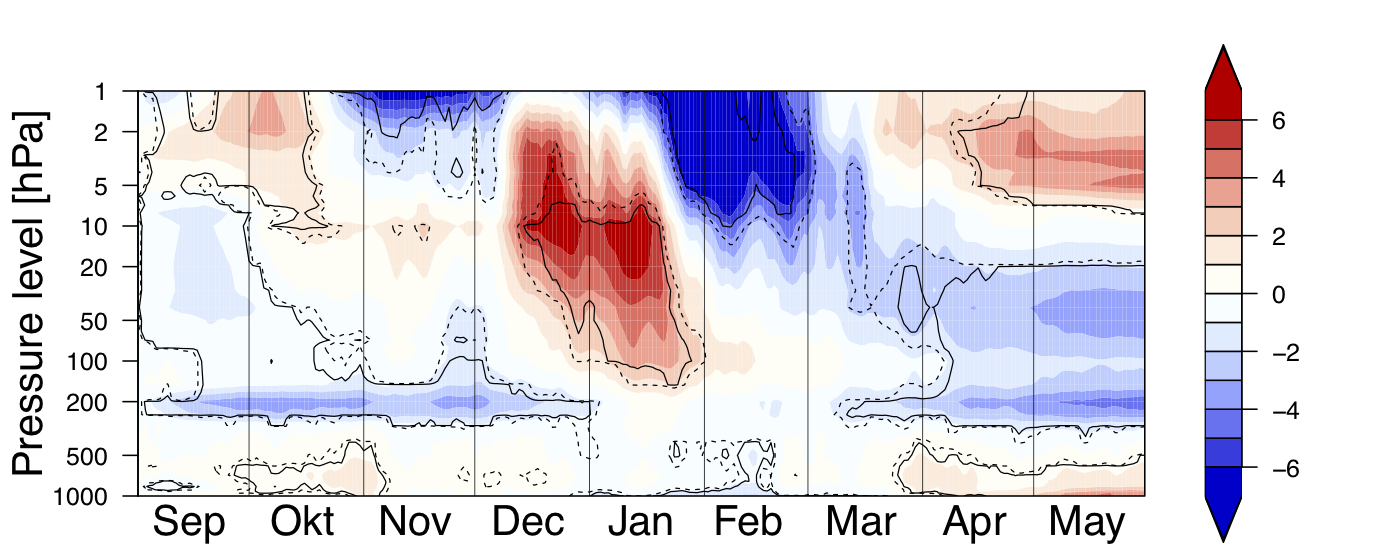 ICONgwd- 
-
ERA-Interim
ICONctl 
-
ERA-Interim
[K]
11
Effect on MSLP bias in winter
ICONctl
ICONnogwd-
ICONSSO
ICONgwd-
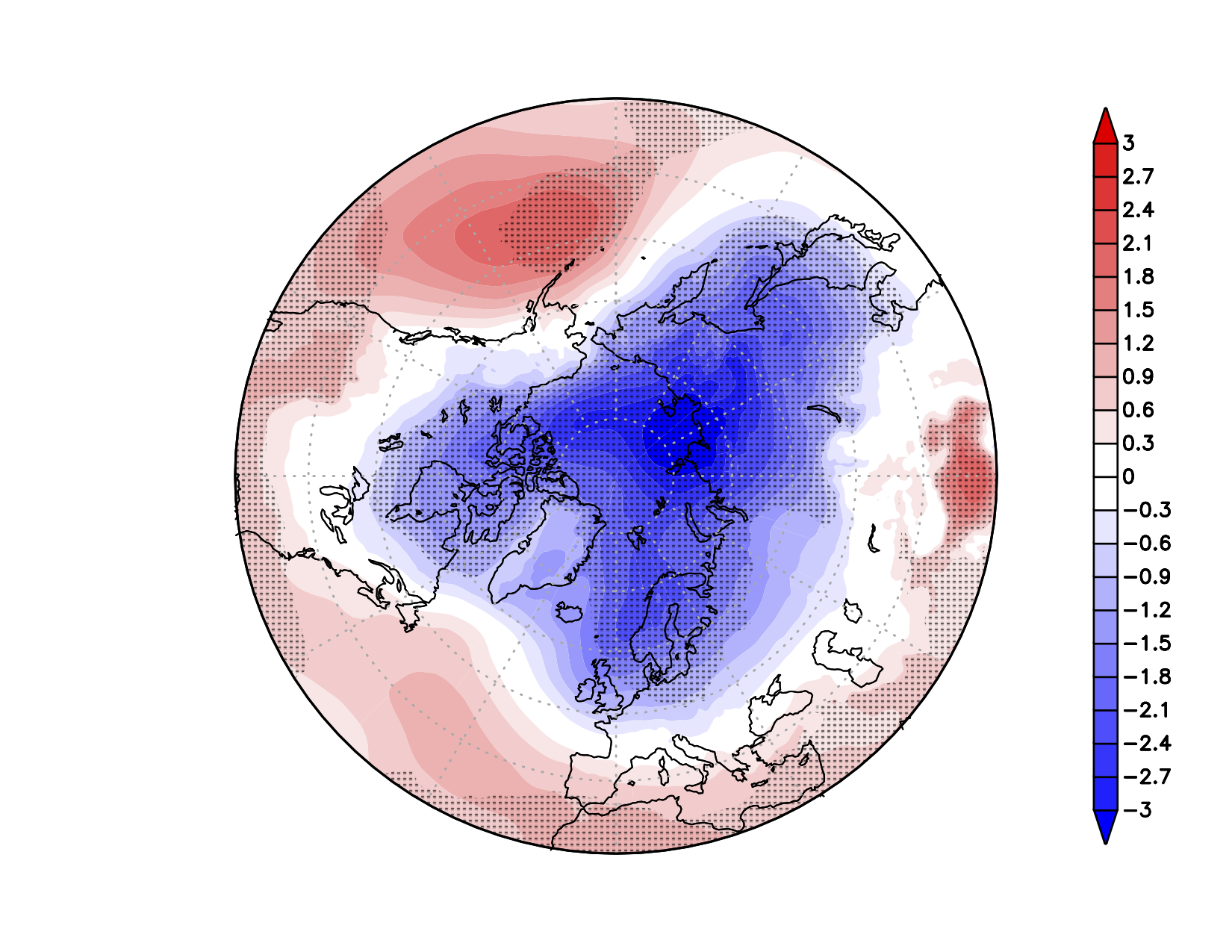 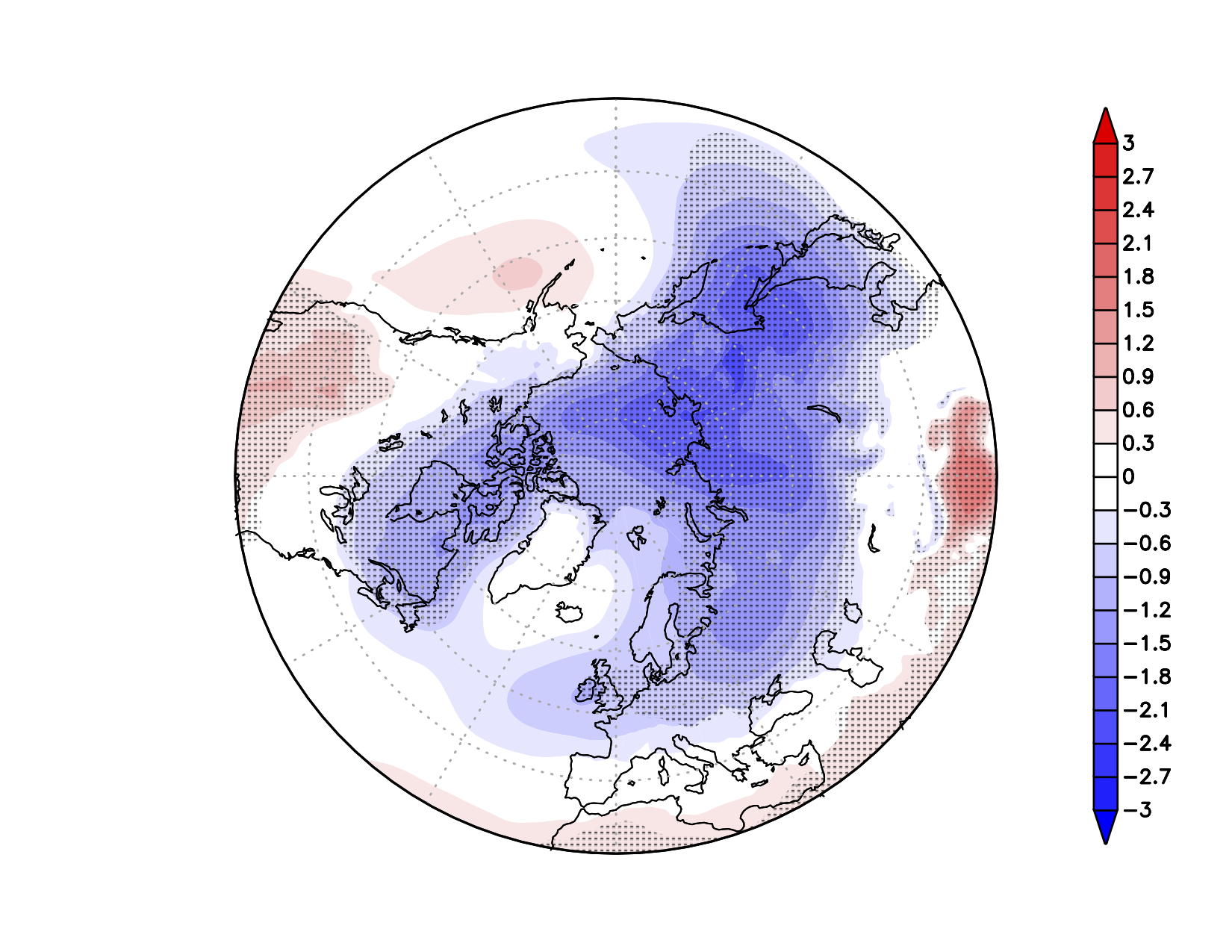 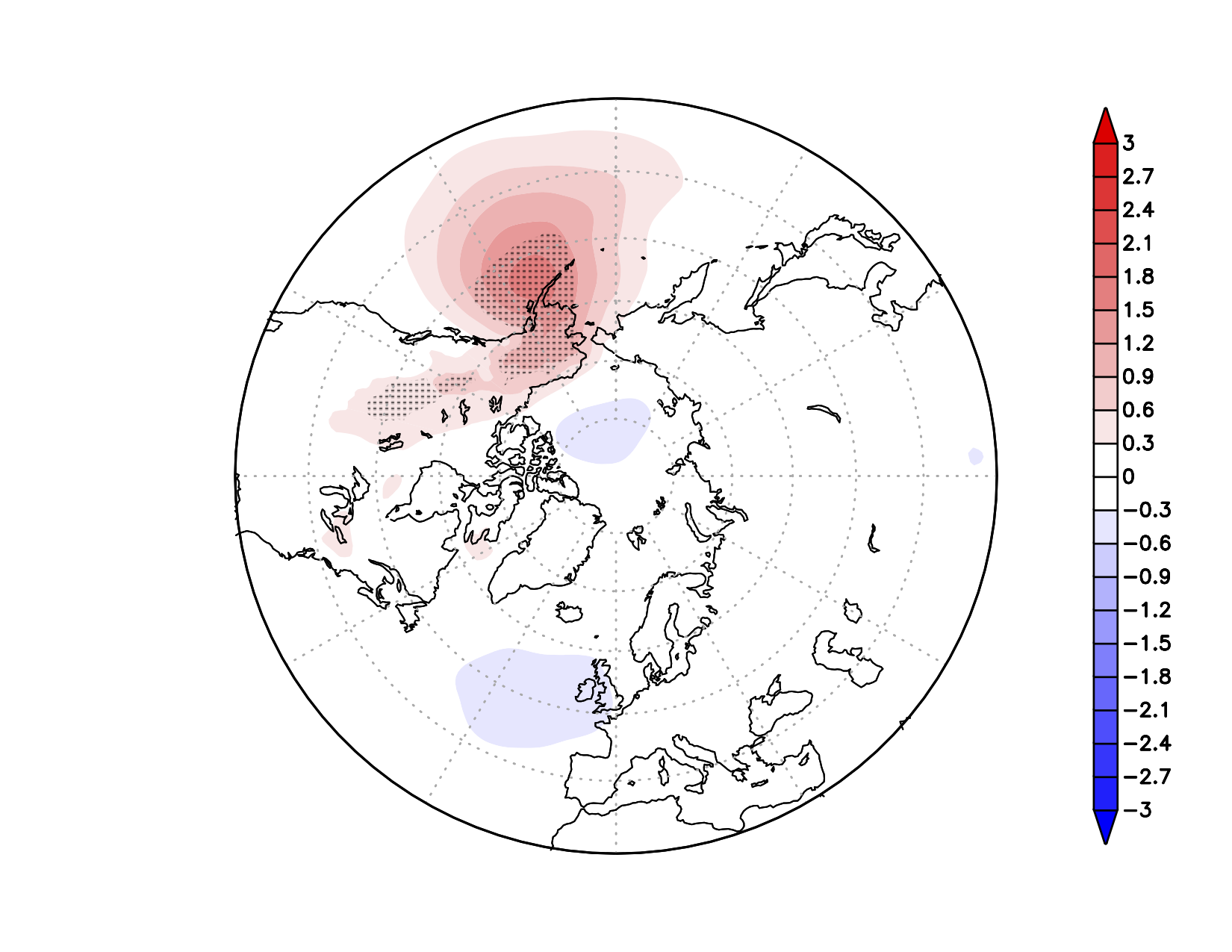 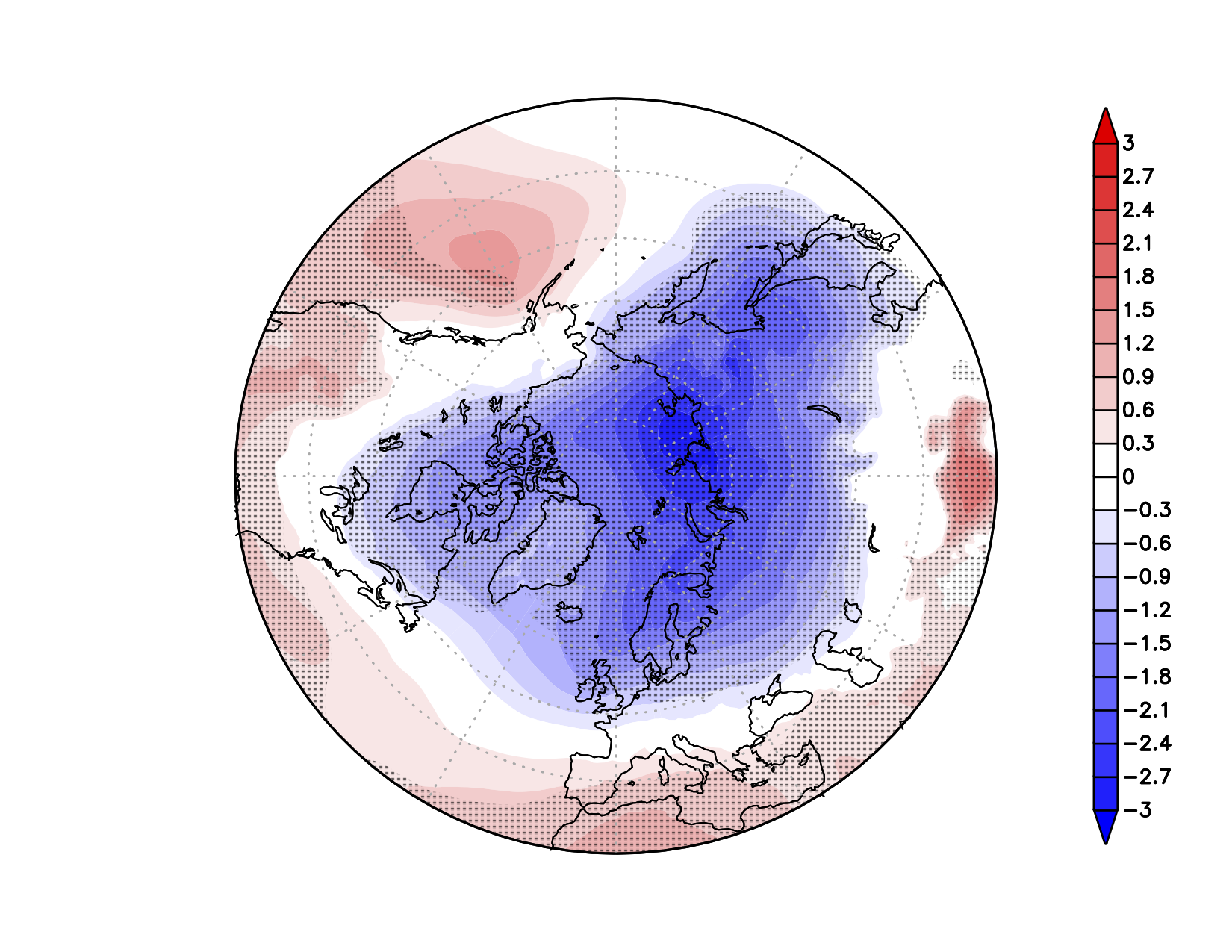 Sensitivity - Control
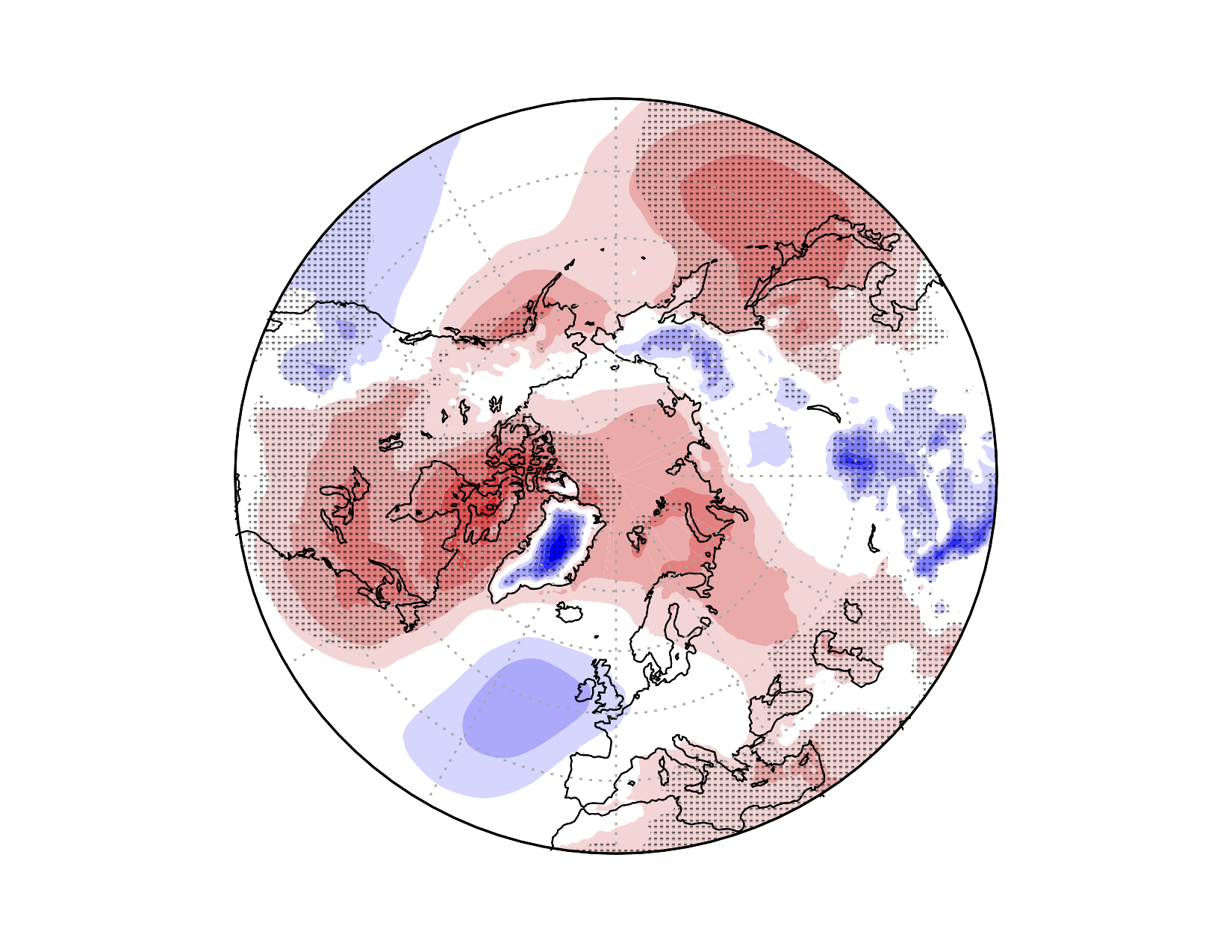 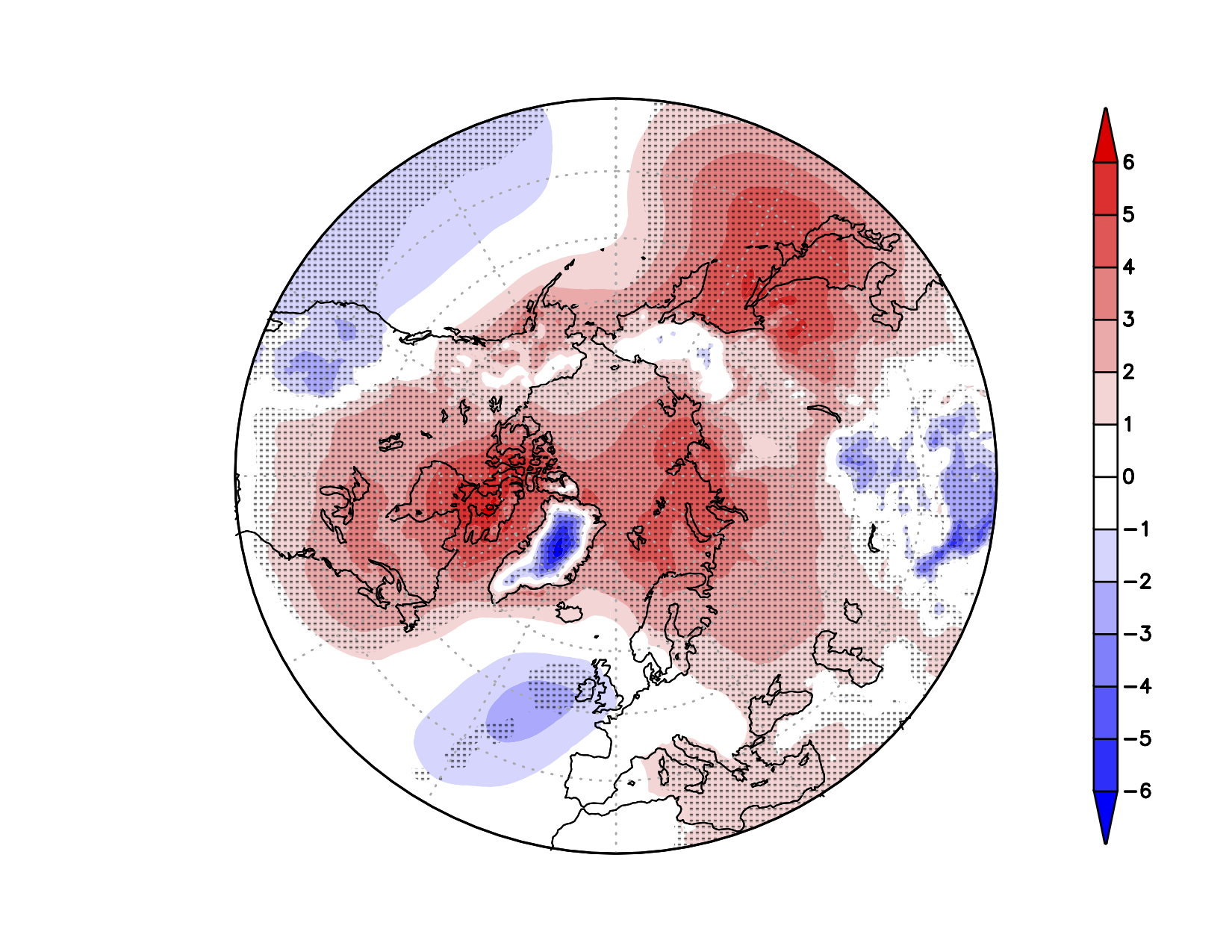 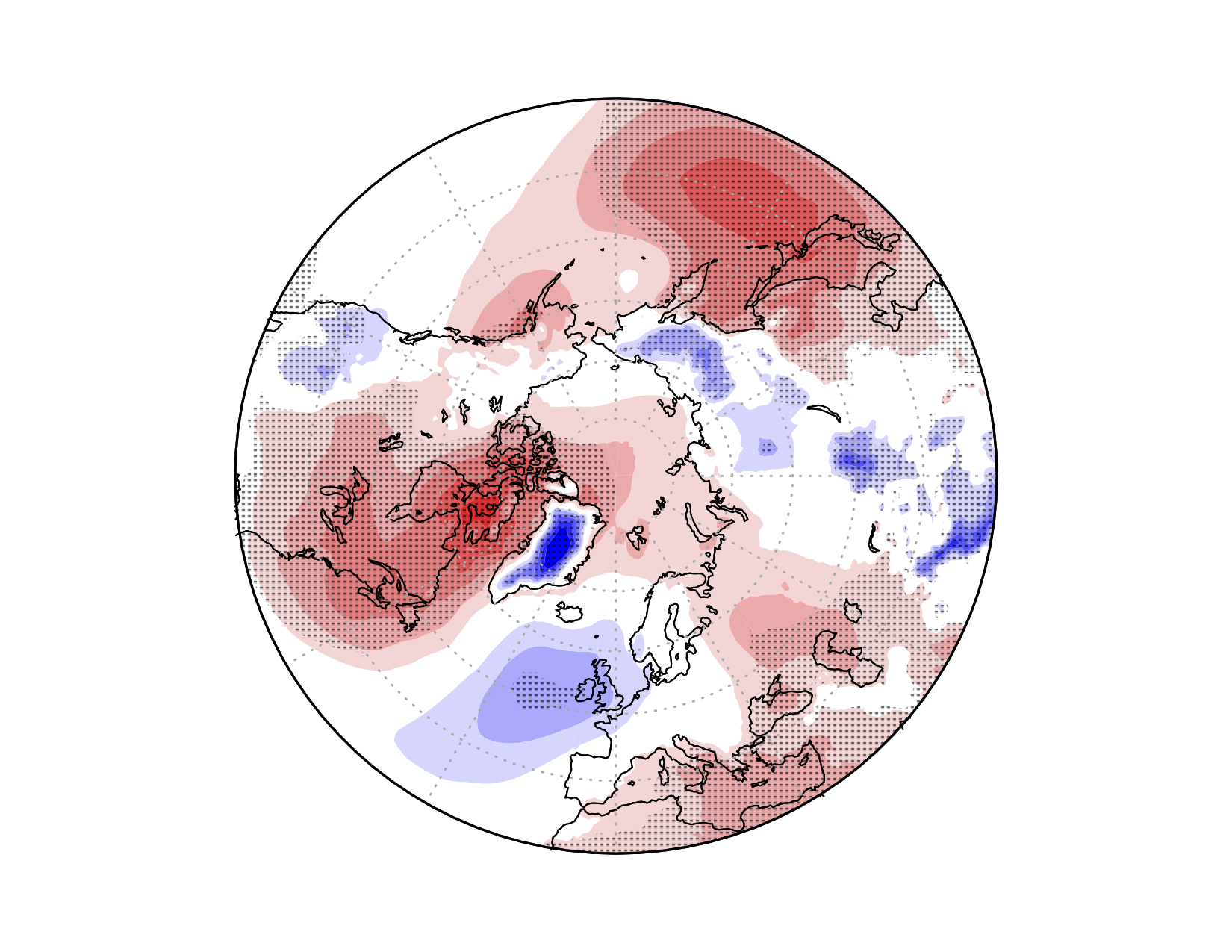 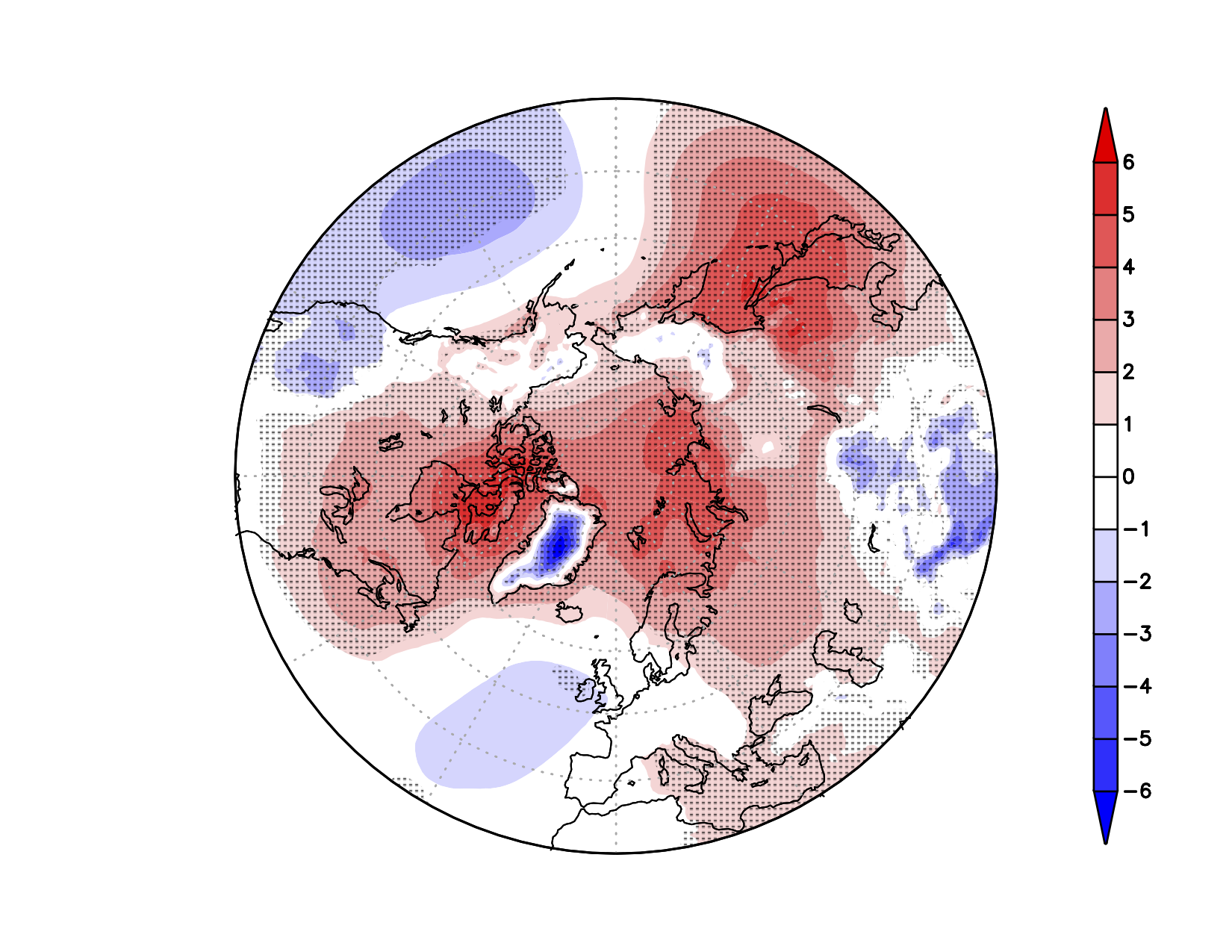 [hPa]
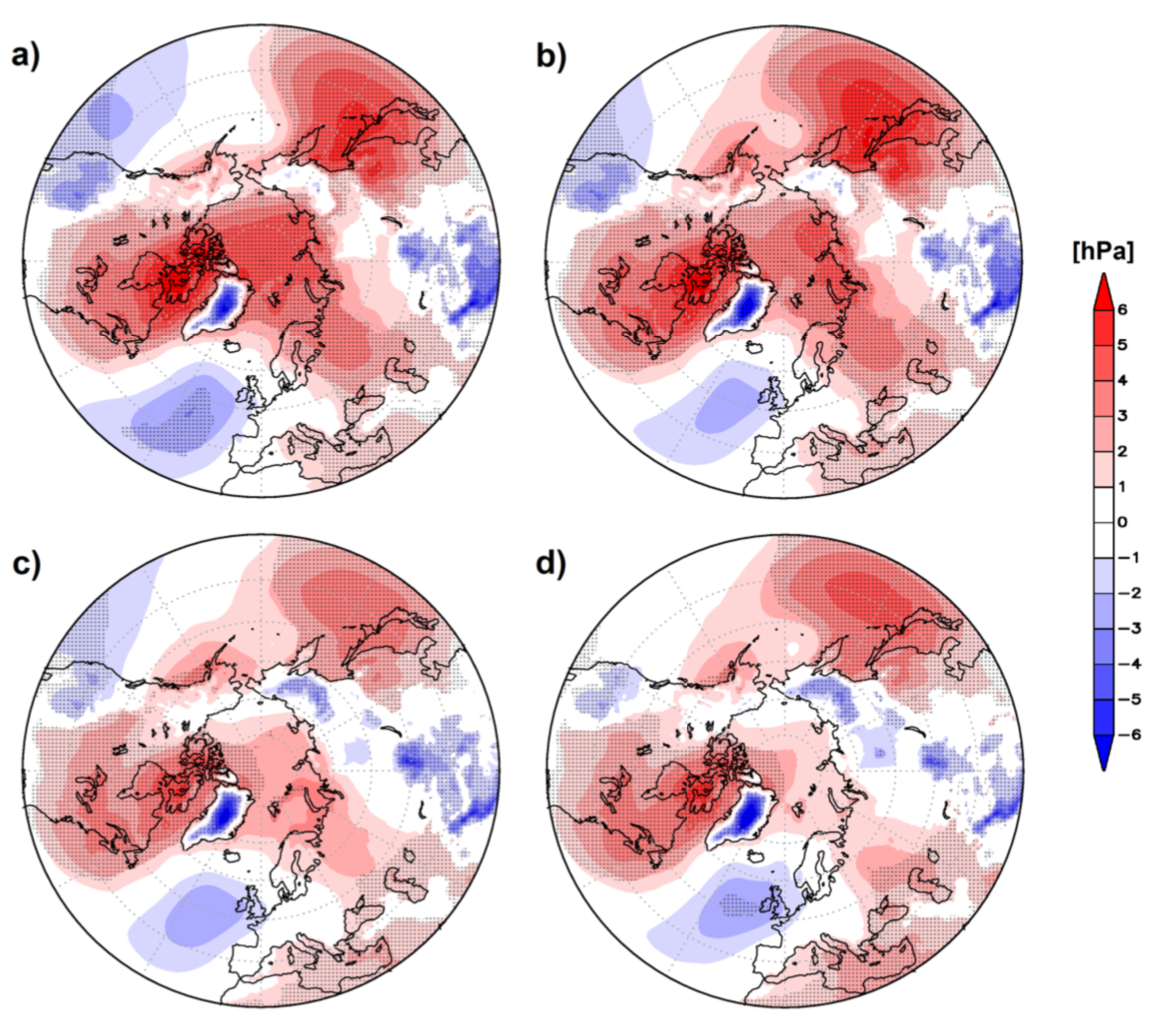 ICON –ERA-Interim
12
A further source for the weak polar vortex?
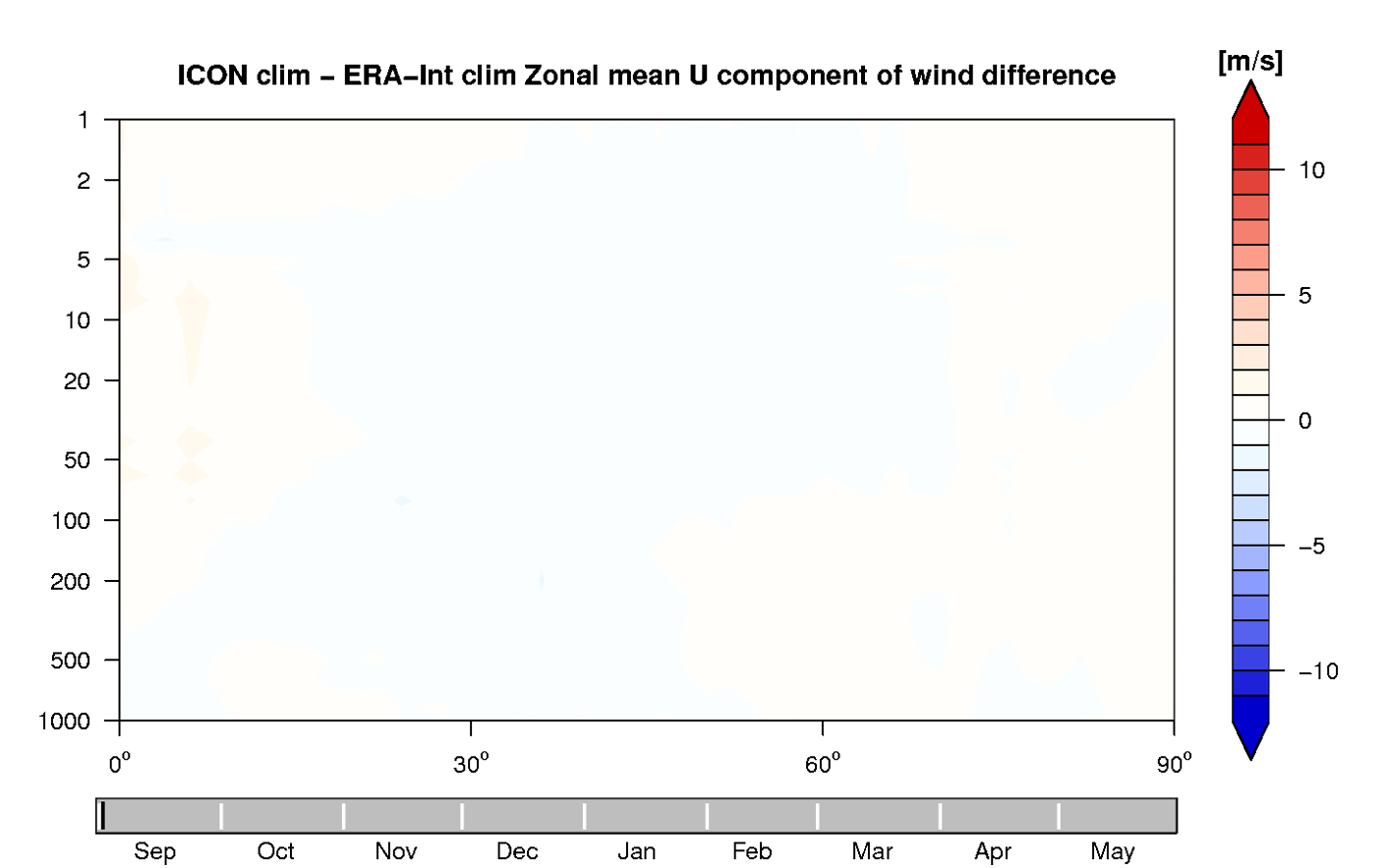 ICONctl – ERA-Interim zonal mean zonal wind
13
A further source for the weak polar vortex?
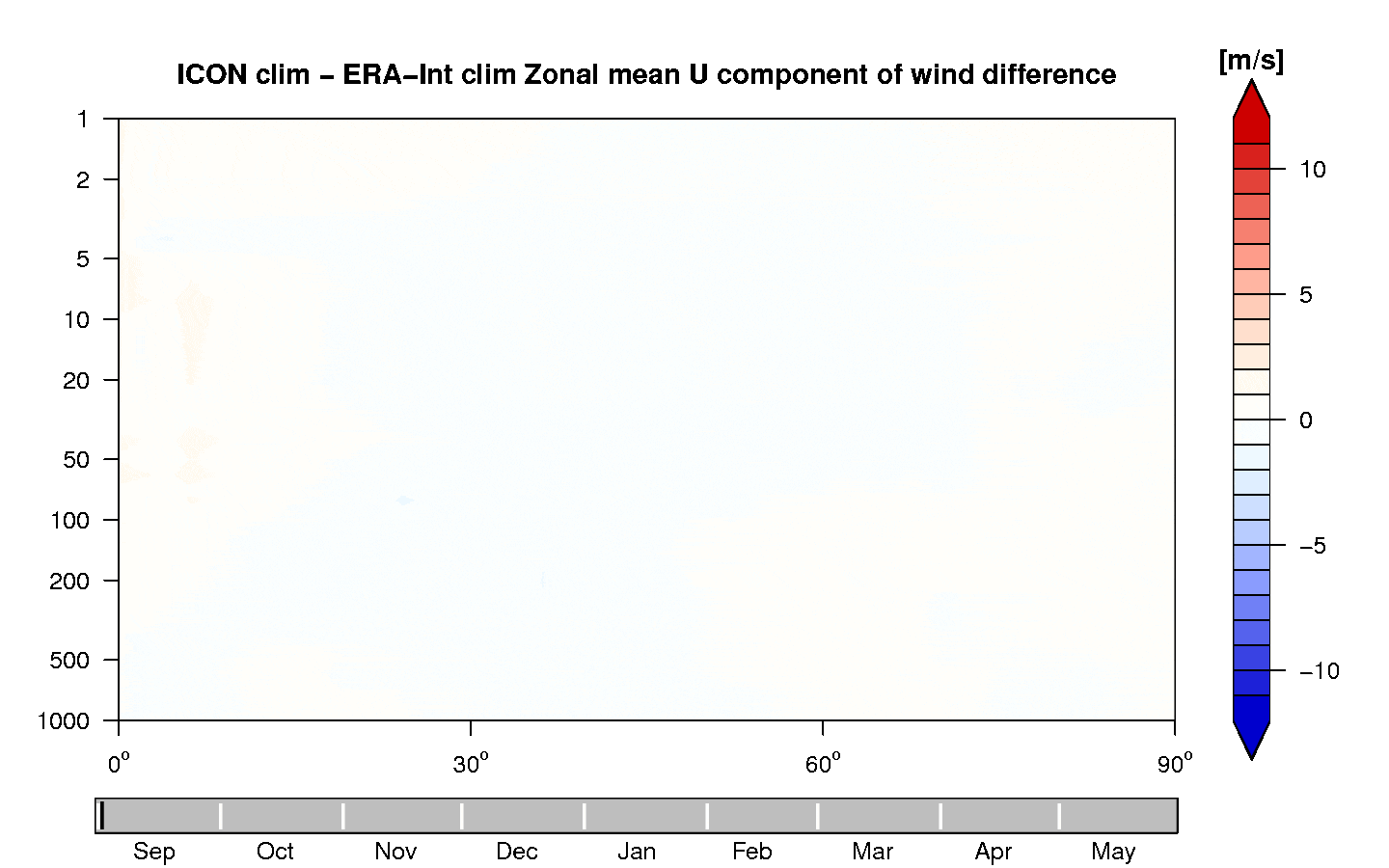 ICONctl – ERA-Interim zonal mean zonal wind
Large negative zonal wind bias in tropical stratosphere in Autumn
Negative bias travels north in Nov. - Dec
Bias reaches the polar vortex & leads to a weakening of it in January
Signal weakens & slowly propagates downward in late winter and spring
15
QBO in ICON?
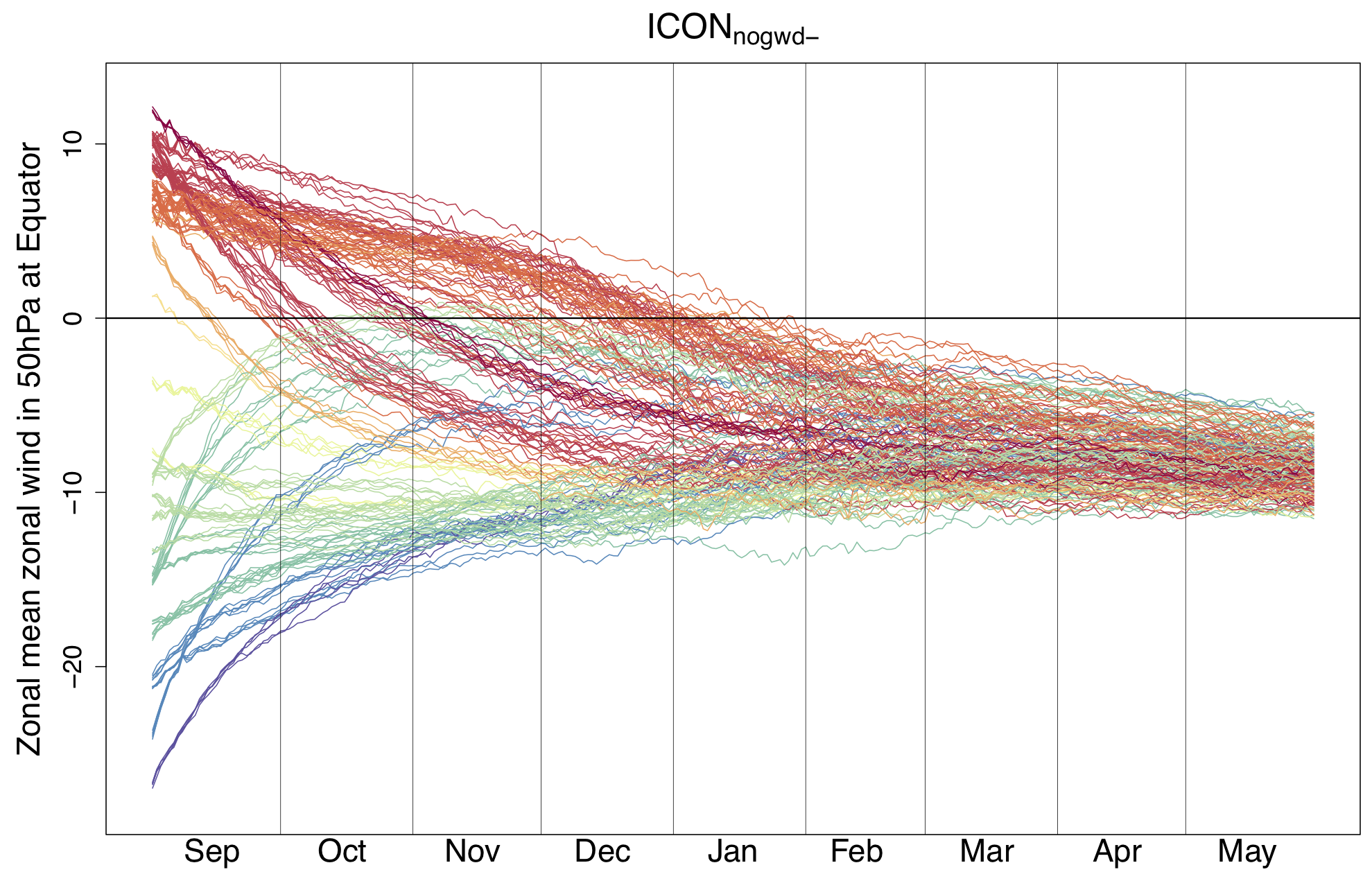 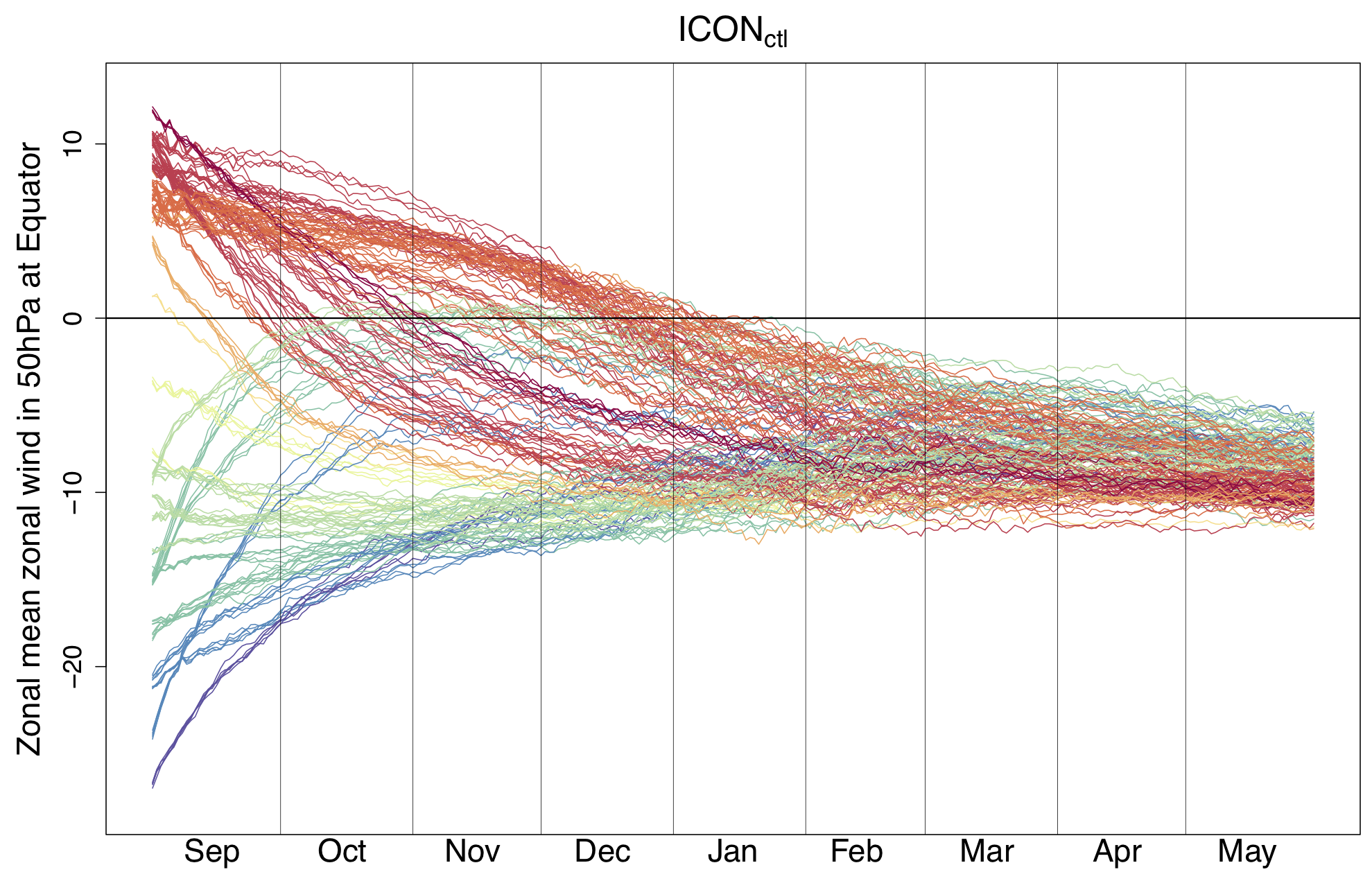 ICON does not simulate the quasi-biennial oscillation (QBO)

No effect of GWD-parameterisation on QBO behavior

Easterlies in tropical Stratosphere could disturb the polar vortex
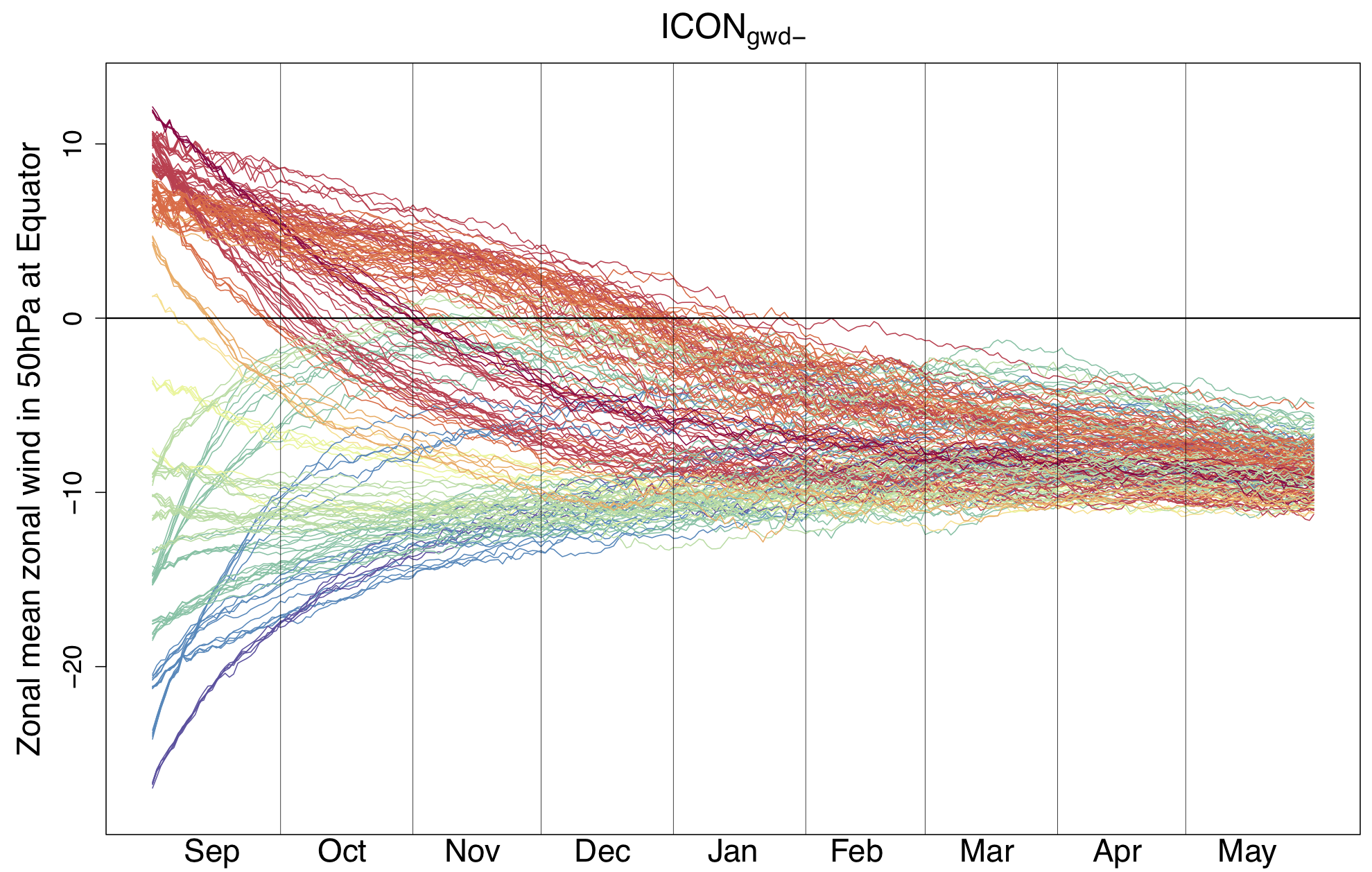 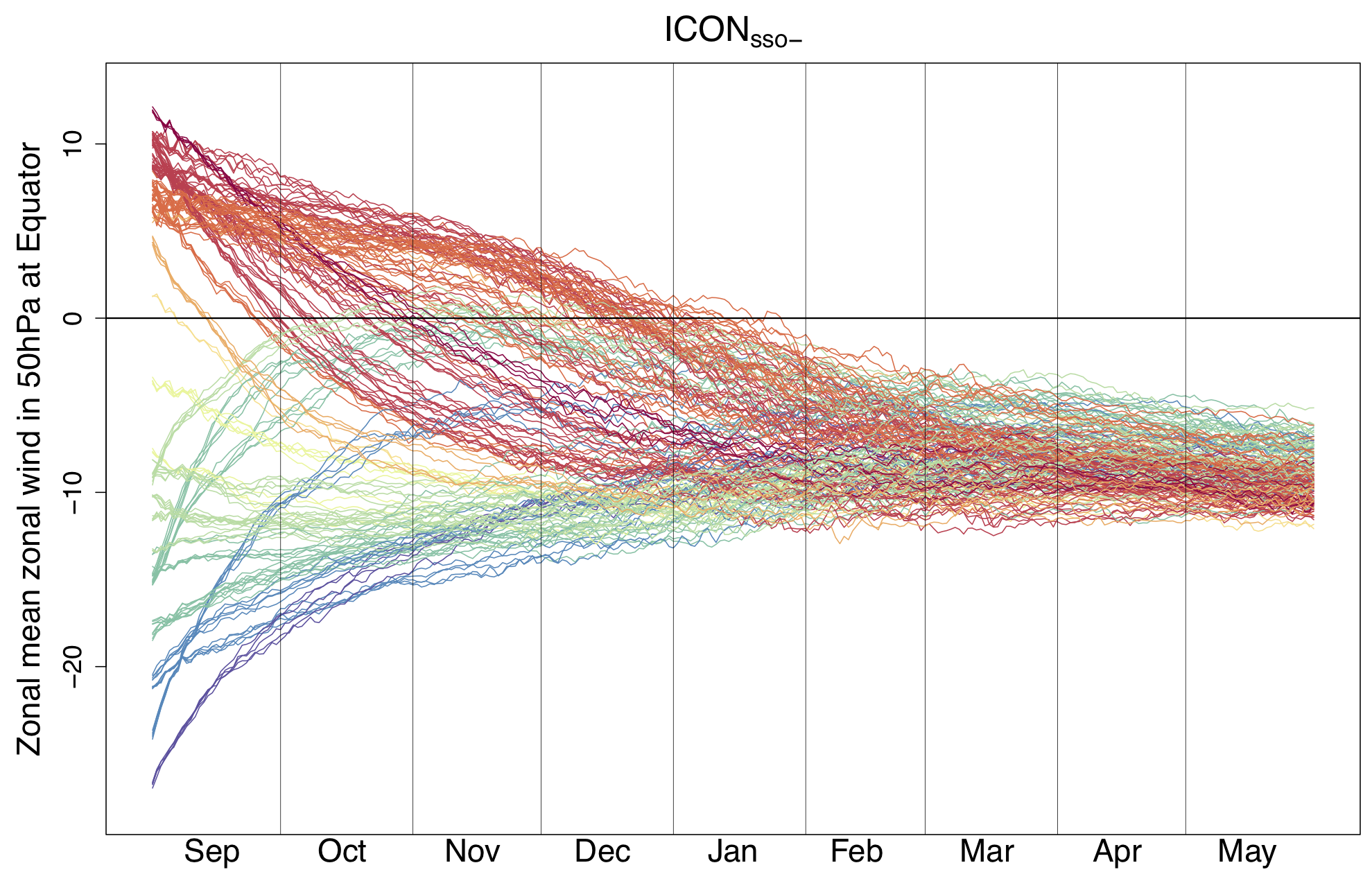 16
Conclusion
Effect MSLP DJF
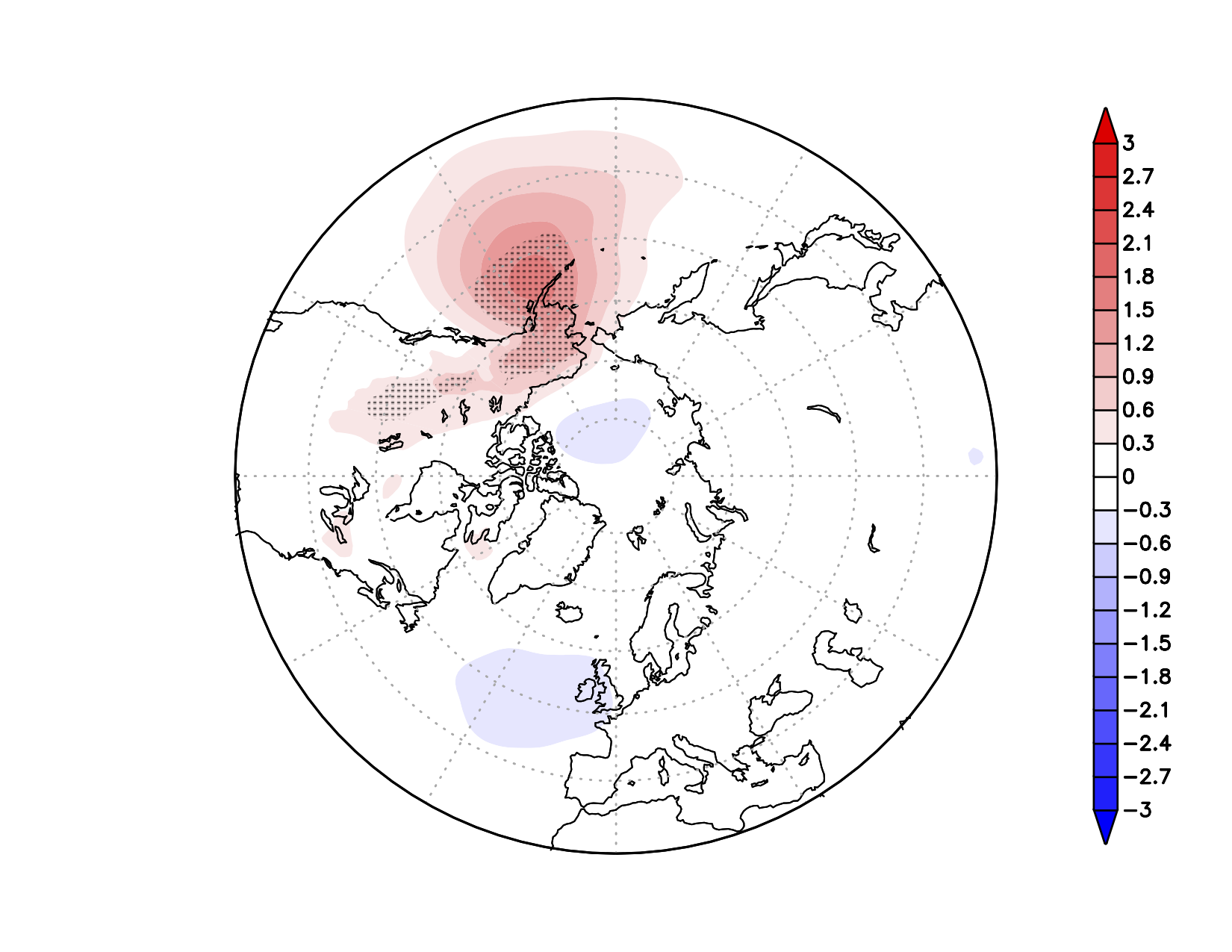 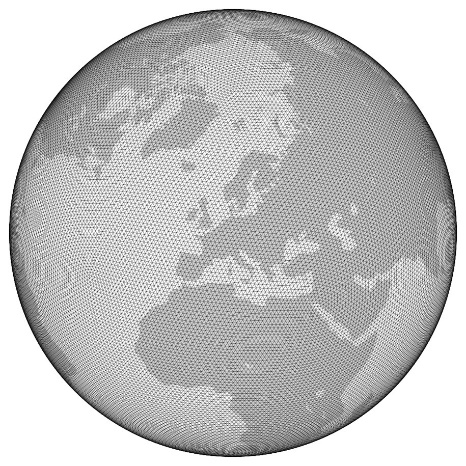 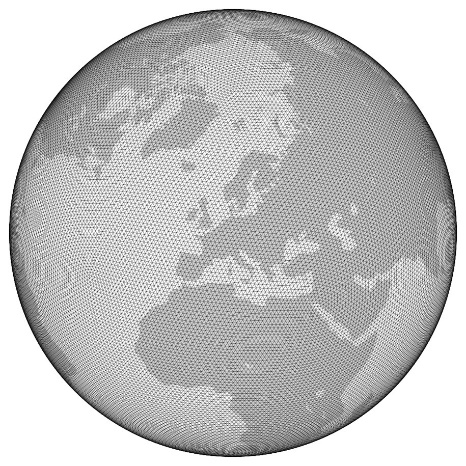 Strat.-trop. coupling
Reduced n.-o. GWD
No QBO
No QBO
ICONnogwd-
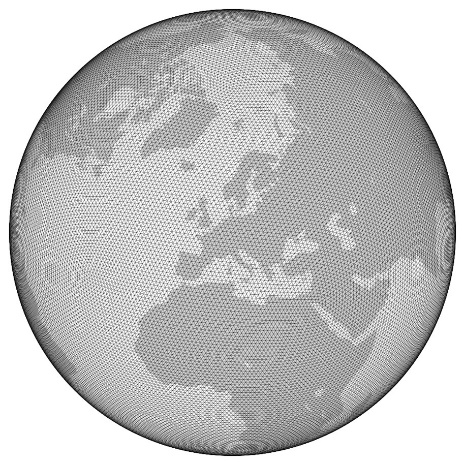 H
Reduced GWD (NOGWD + SSO)
ICONgwd-
L
Effect MSLP DJF
Effect MSLP DJF
Reduced SSO
No QBO
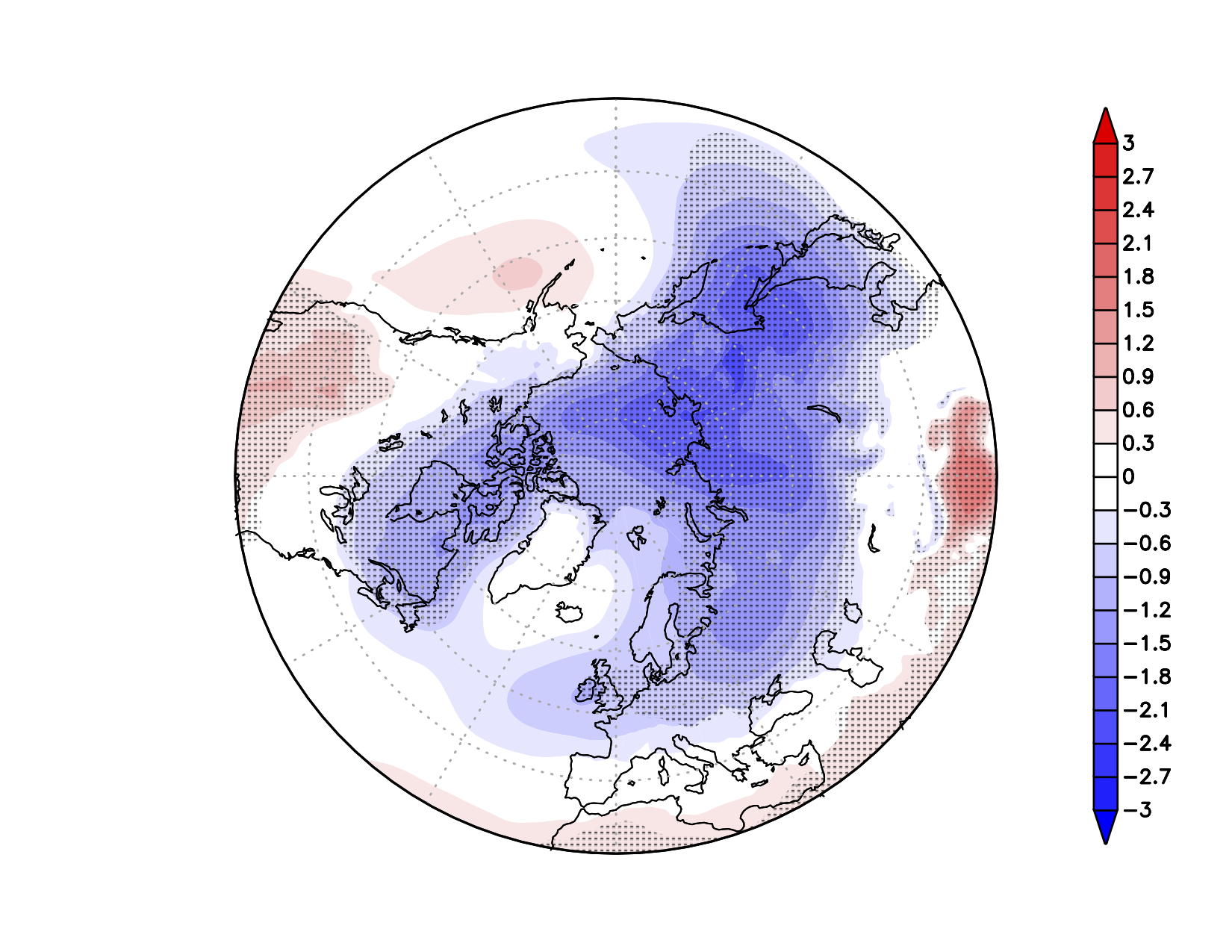 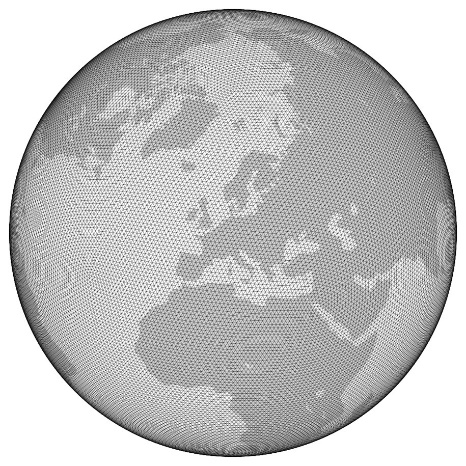 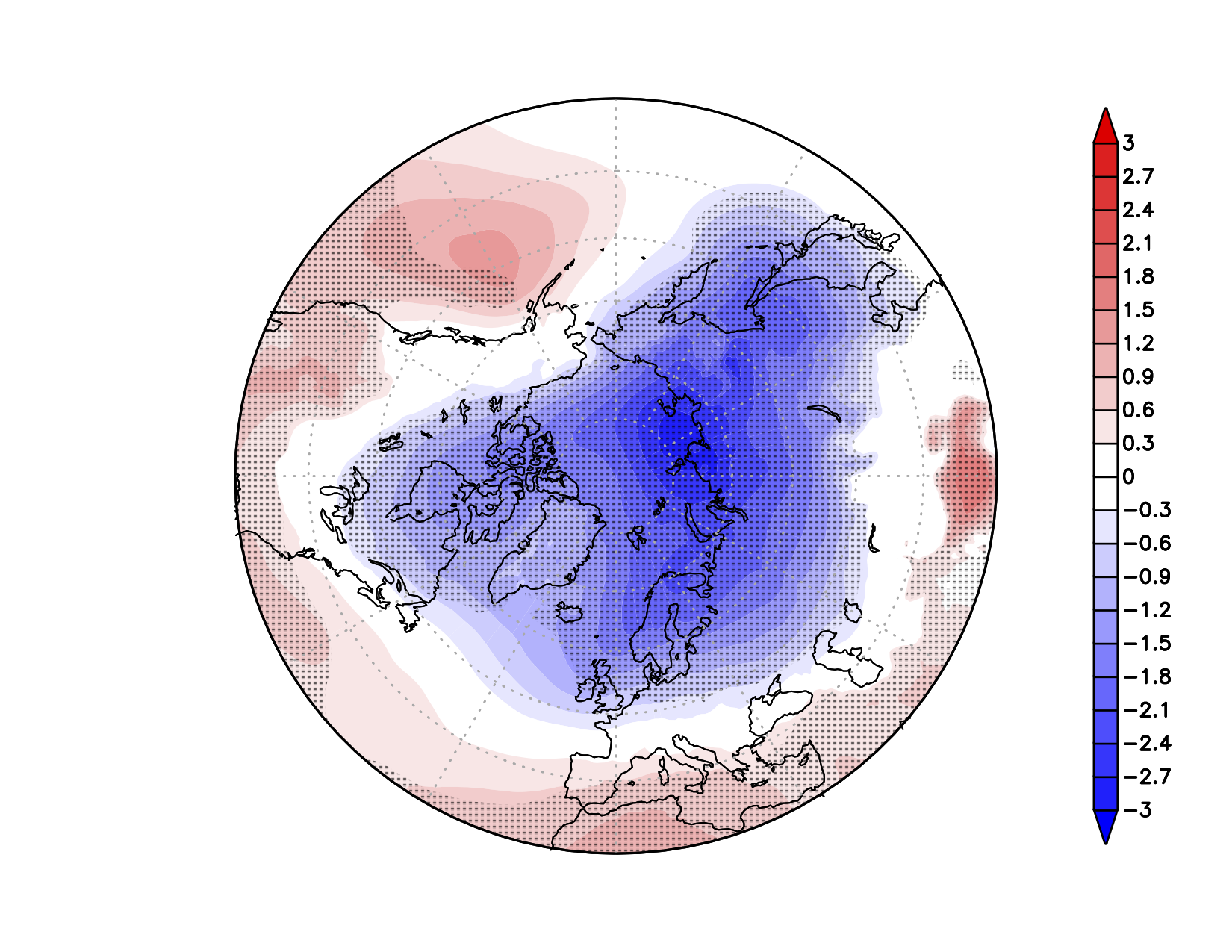 ICONctl
No QBO
ICONsso
Please contact me at Raphael.Koehler@awi.de for further information.
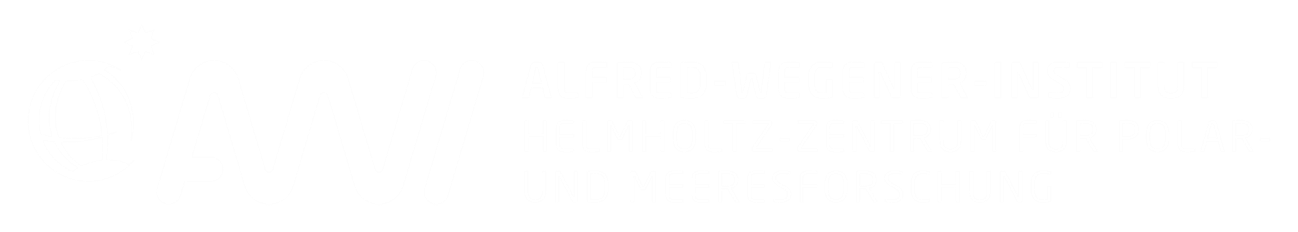